ตามรอย รพ.คุณธรรม...สู่องค์กรคุณธรรม
เมตตา เสียสละ รับผิดชอบ
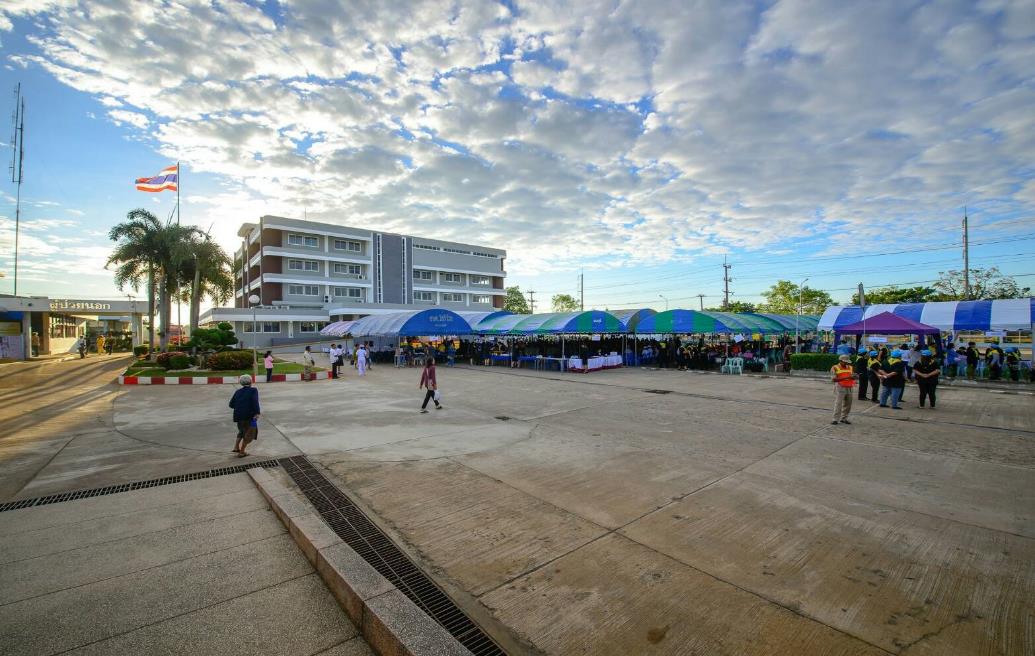 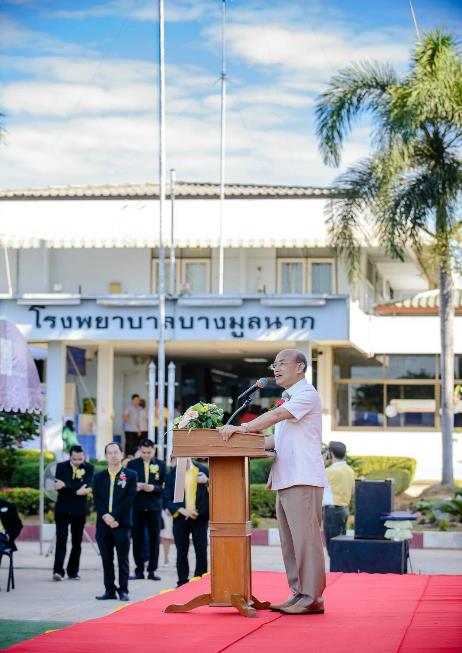 14 กุมภาพันธ์ 2562
โรงพยาบาลบางมูลนาก จ.พิจิตร
www.bmnhos.com
1
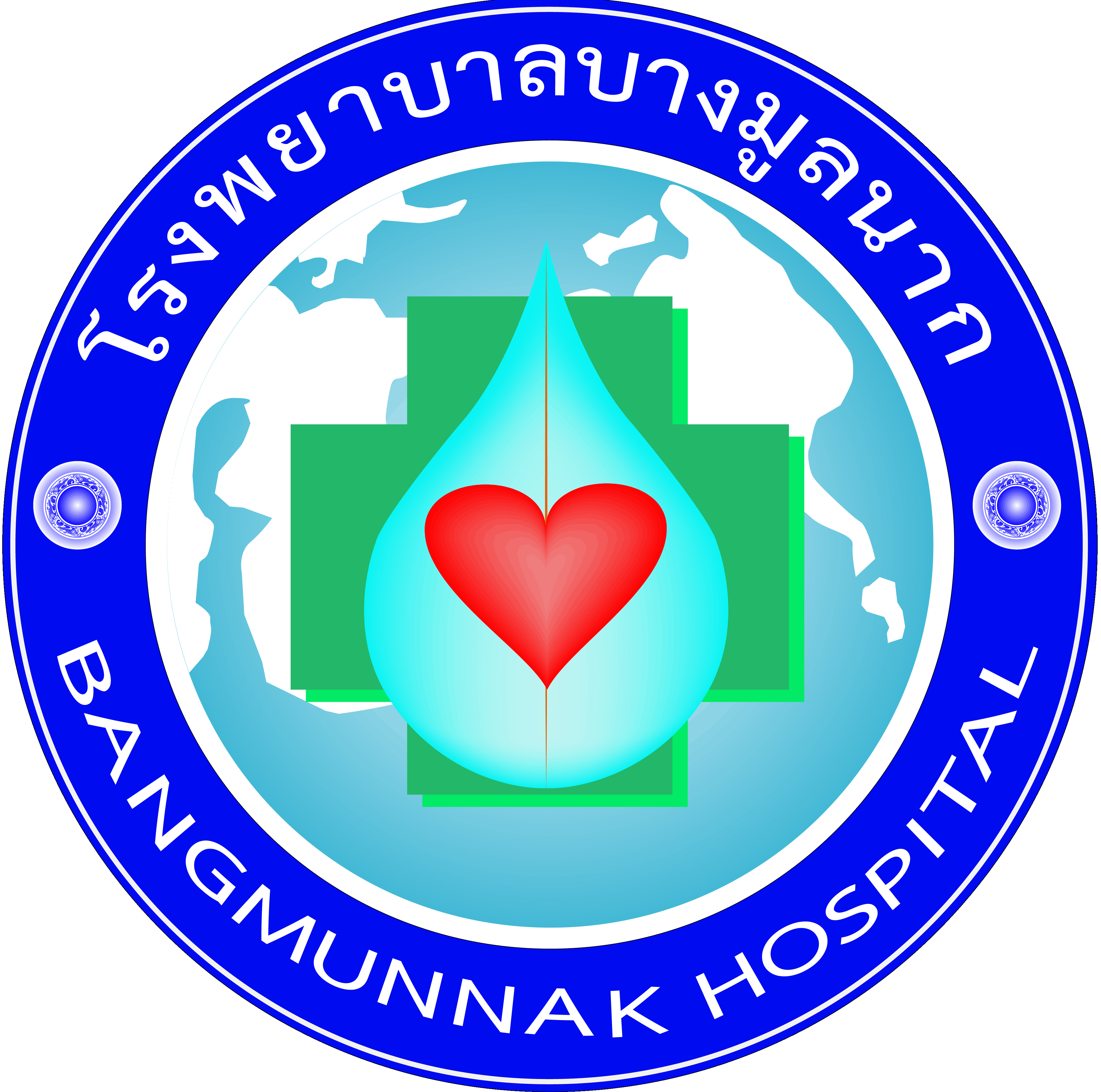 เกณฑ์การคัดเลือกองค์กรคุณธรรม
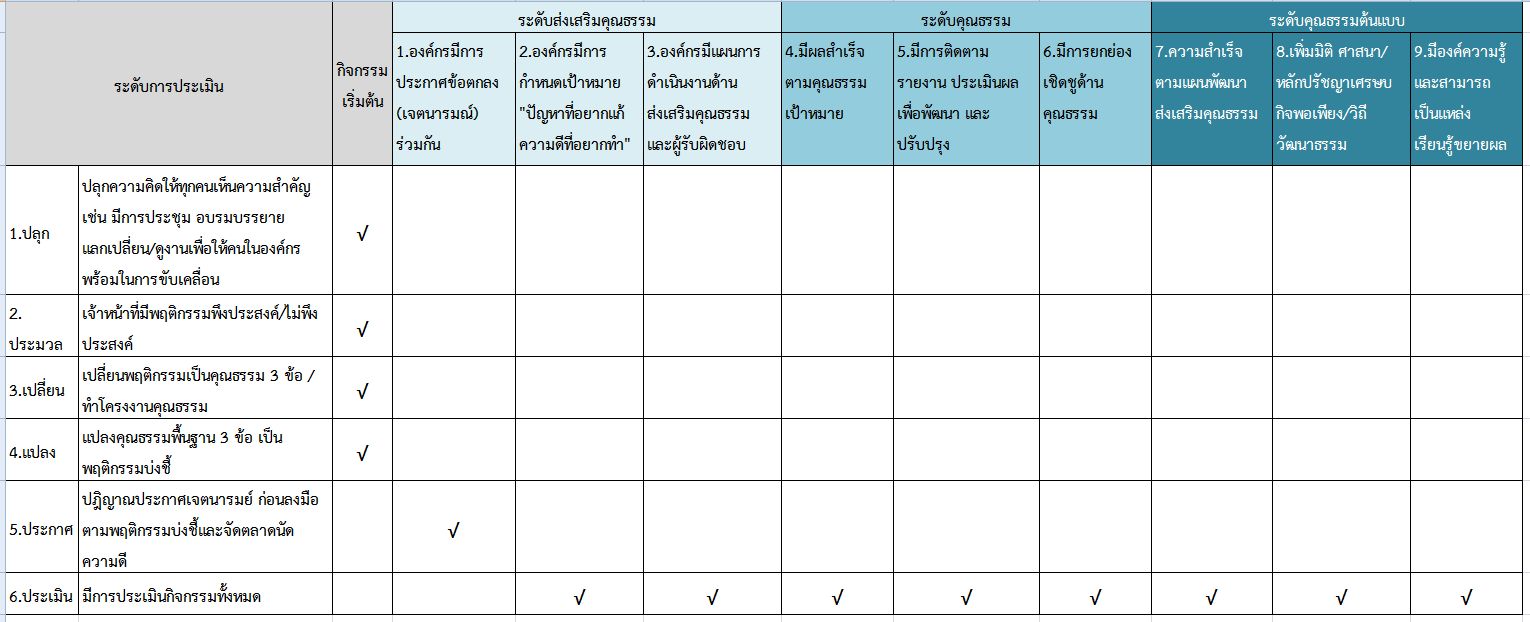 เกณฑ์ตามแผนแม่บทส่งเสริมคุณธรรมแห่งชาติ ฉบับที่ 1 (พ.ศ. 2559-2564)
2
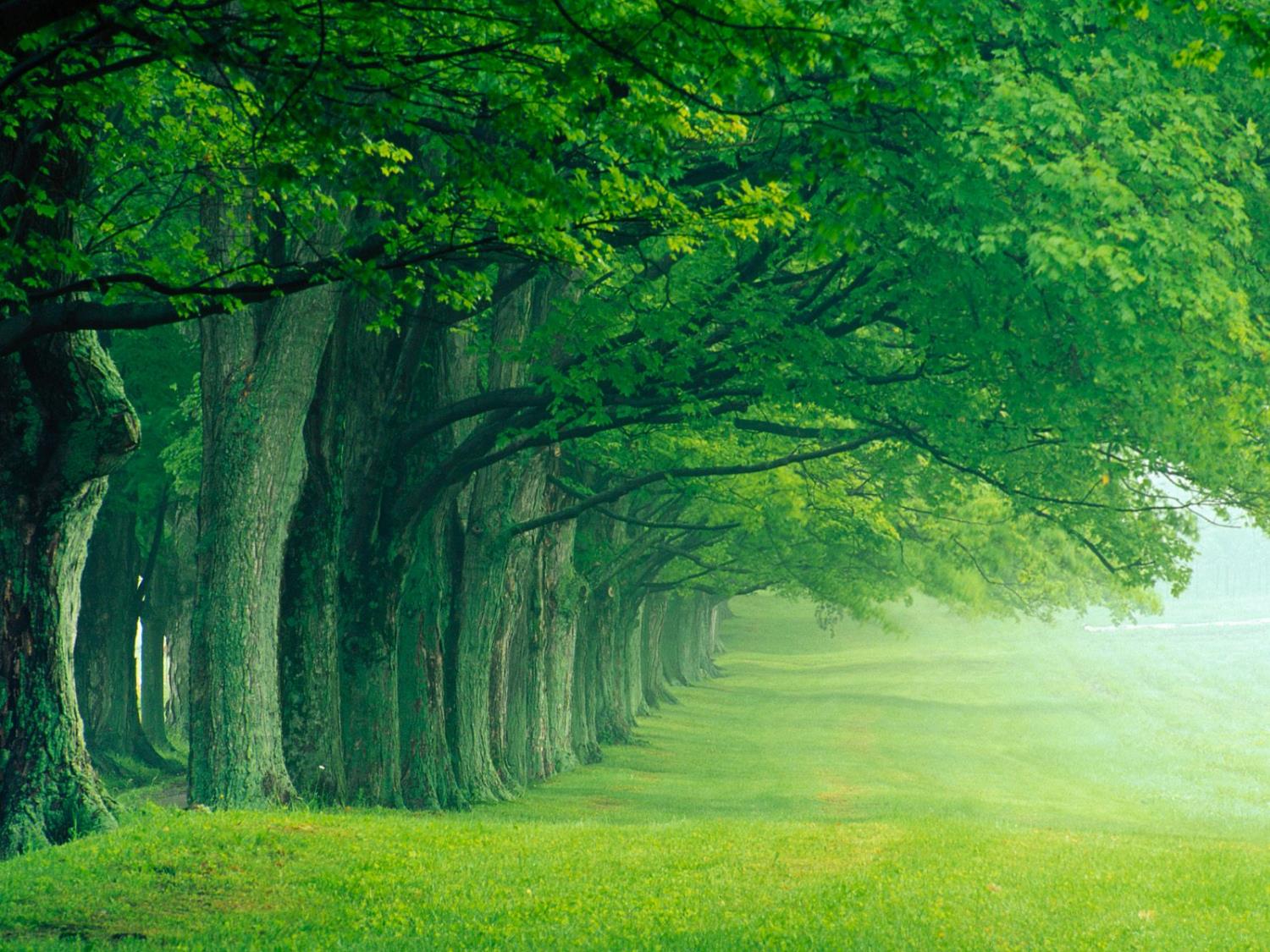 เส้นทางแห่งการเติบโต
ก่อเกิดเมล็ดพันธุ์
เมล็ดพันธุ์ที่งอกงาม
กระจายเมล็ดพันธุ์
3
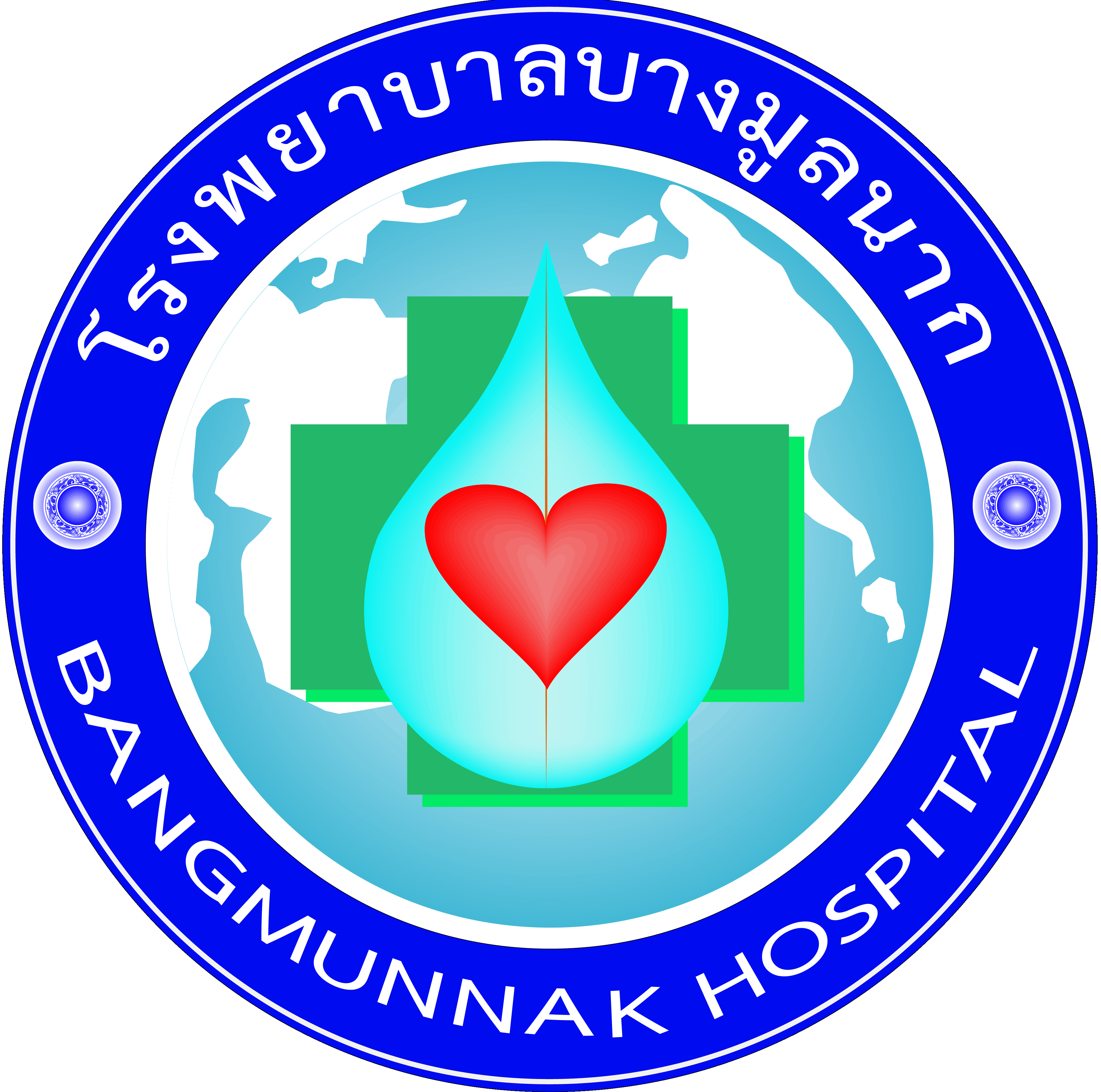 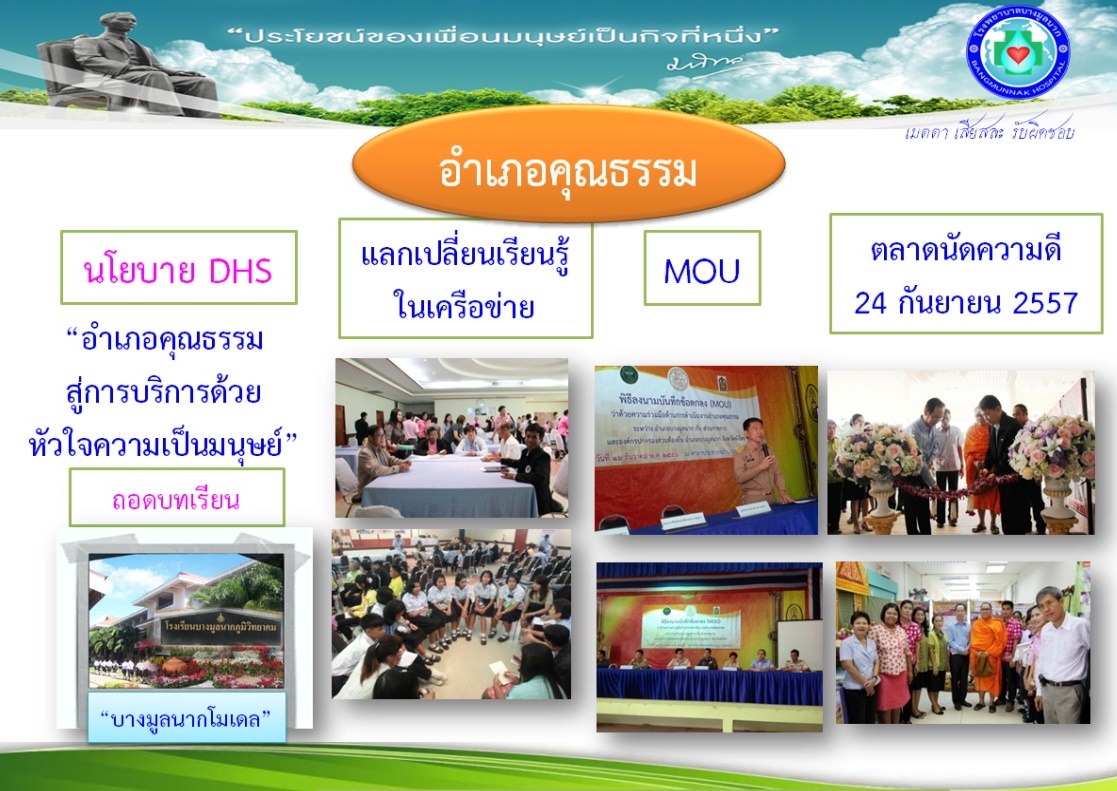 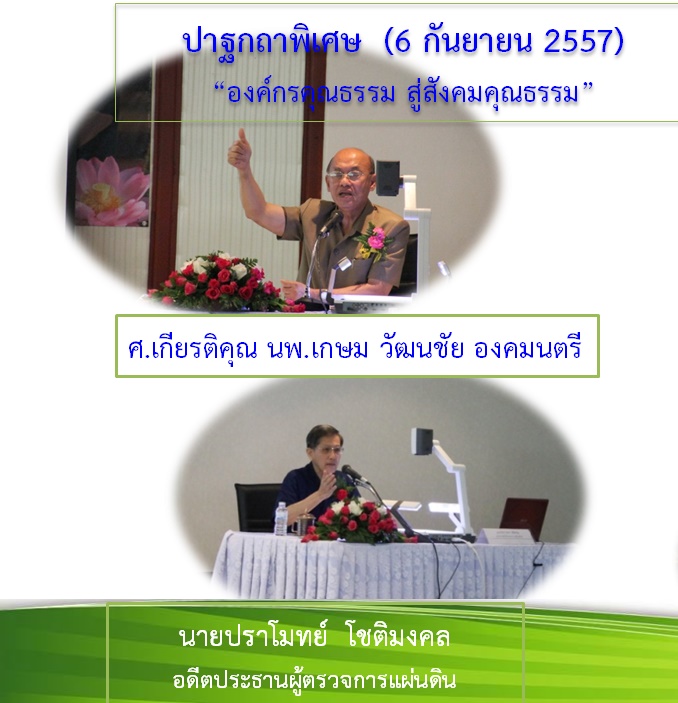 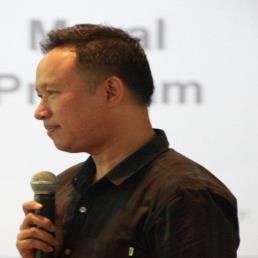 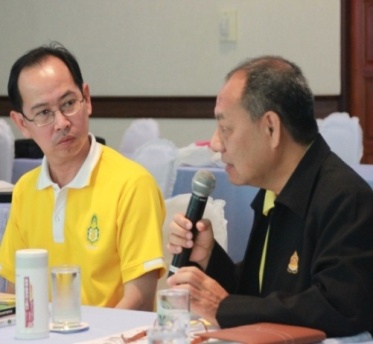 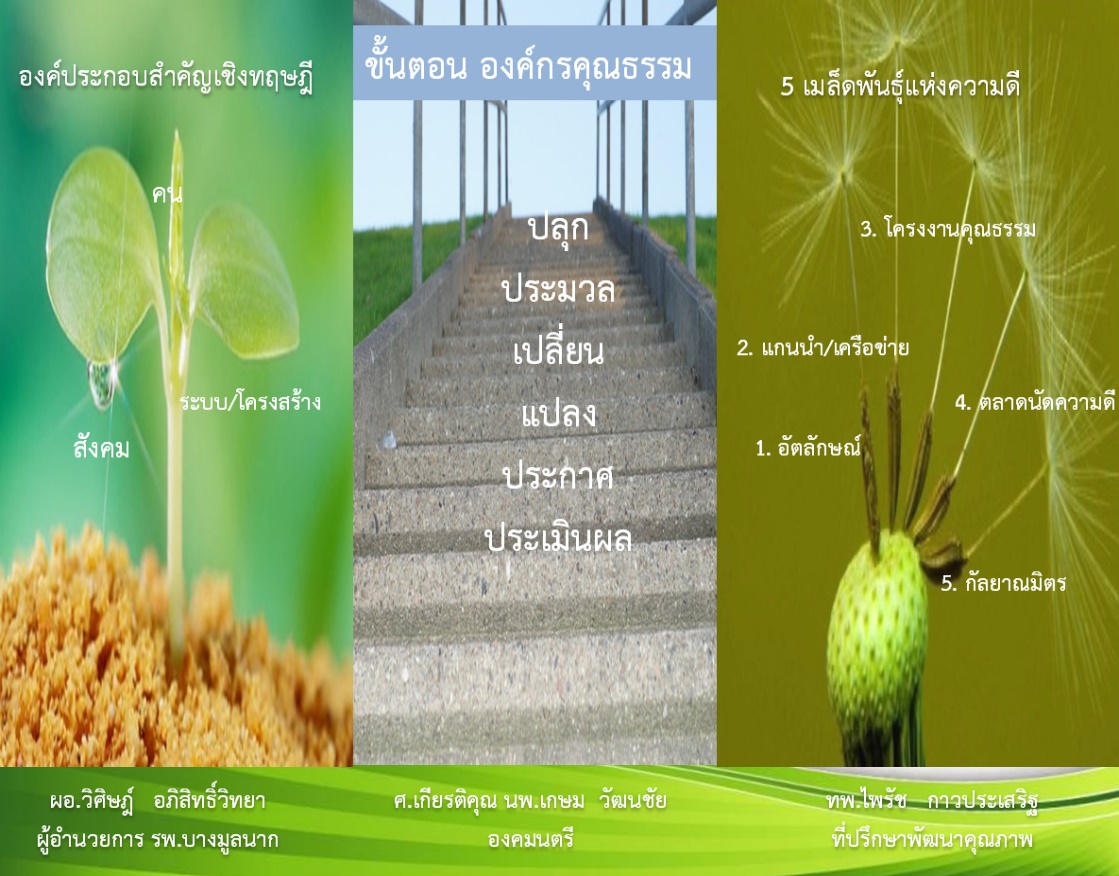 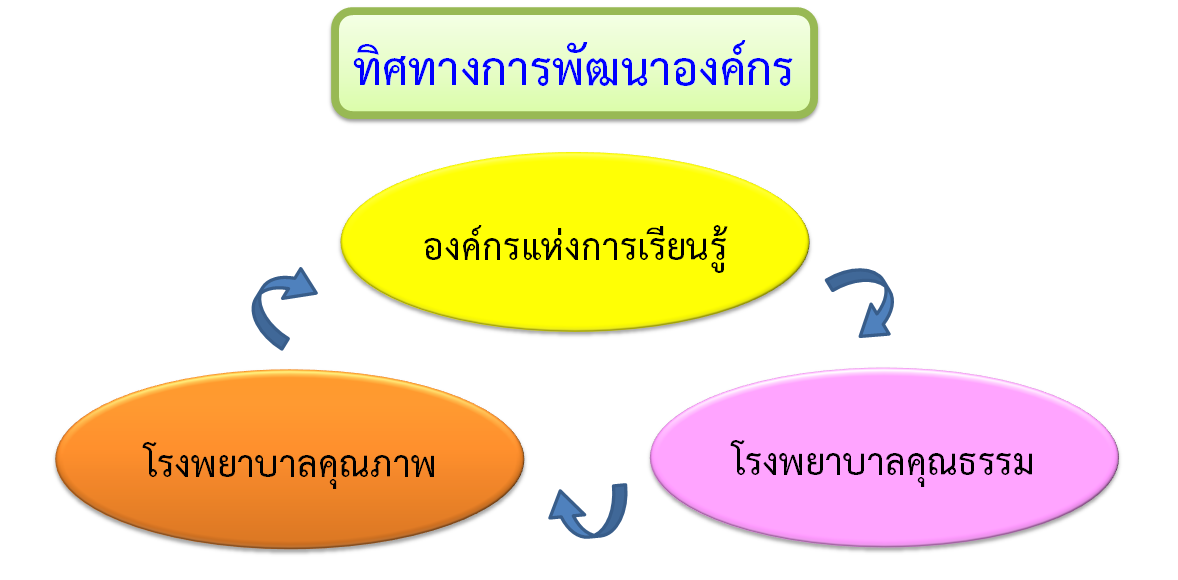 4
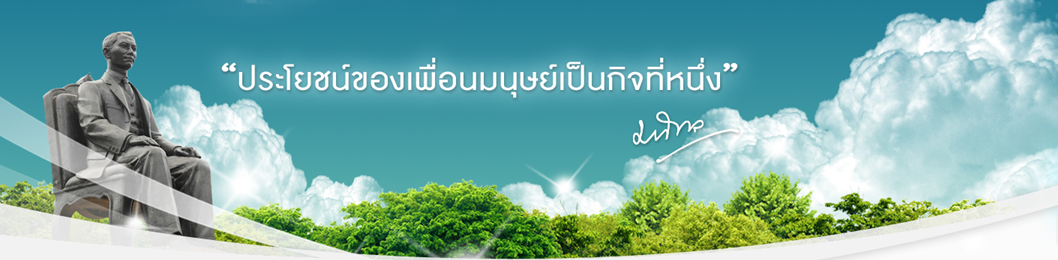 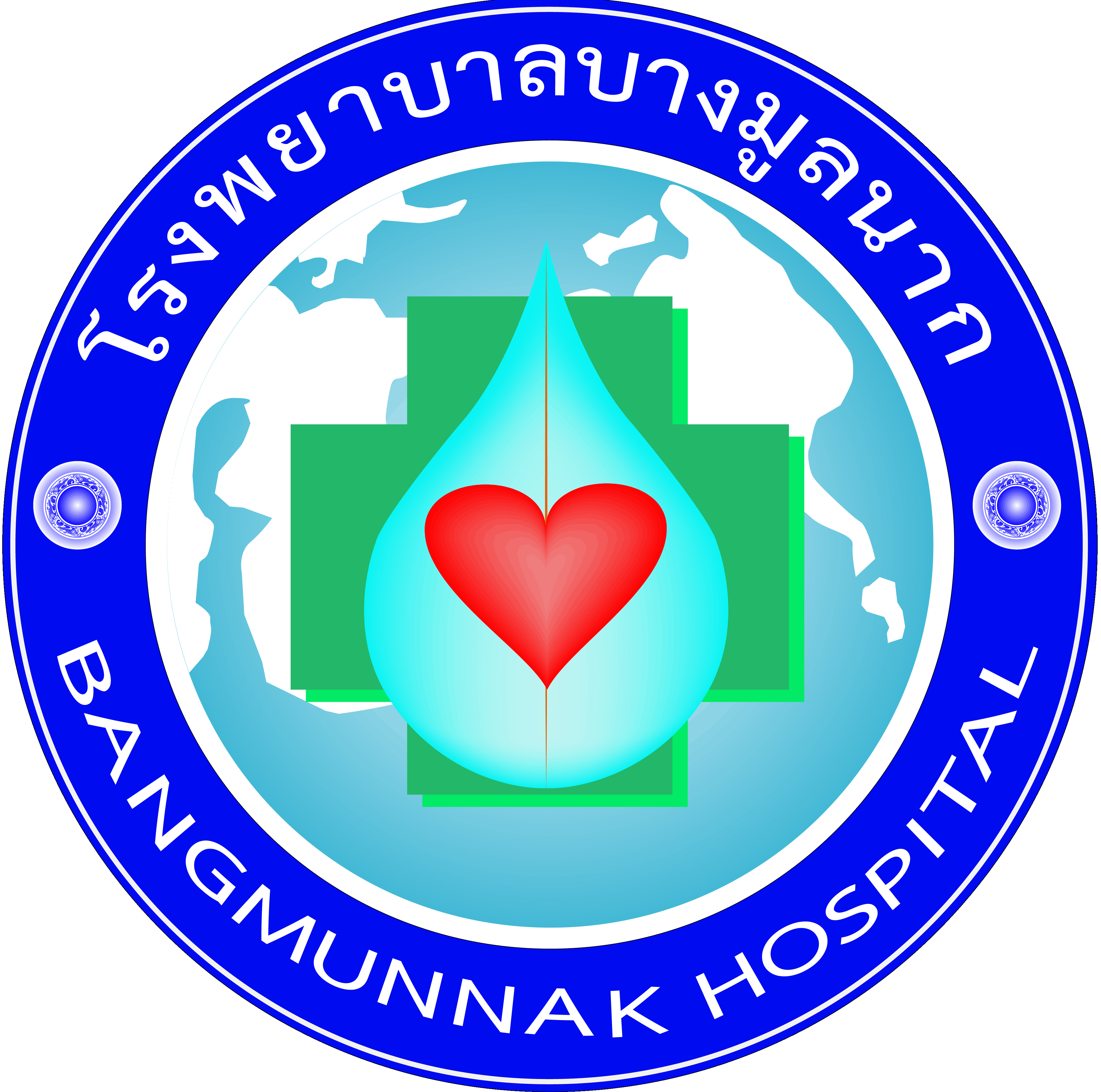 เมตตา เสียสละ รับผิดชอบ
เชื่อมโยง  6ป กับเกณฑ์การคัดเลือกองค์กรคุณธรรม
ปลุก...ความคิดผู้คน
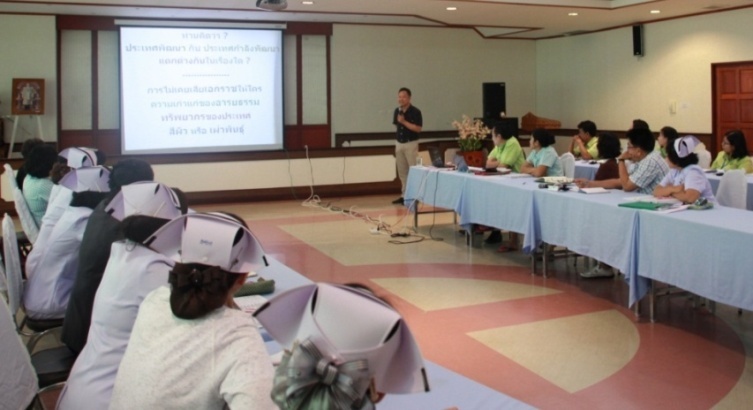 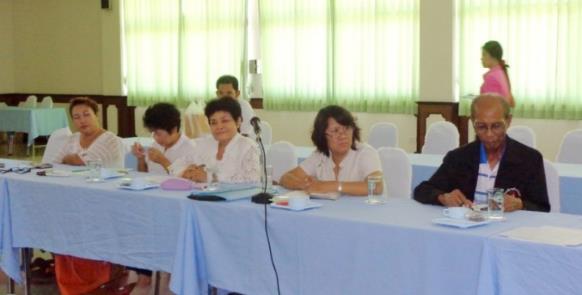 ประชุม   อบรม  แลกเปลี่ยน เรียนรู้  ดูงาน เพื่อให้คนในองค์กรพร้อมในการขับเคลื่อน
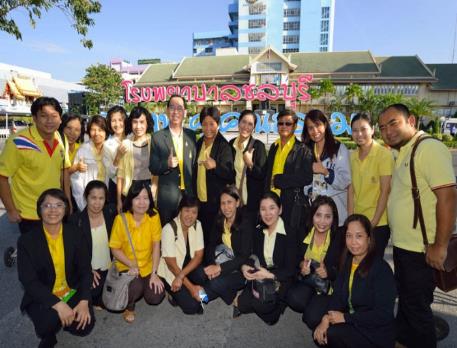 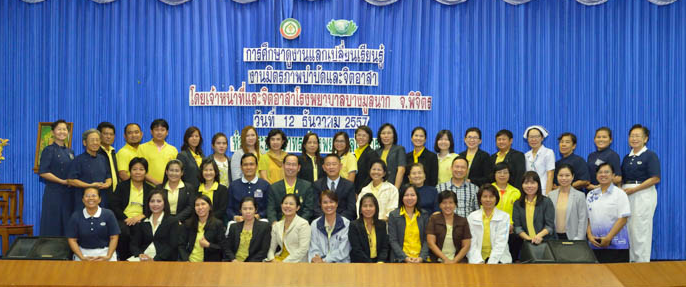 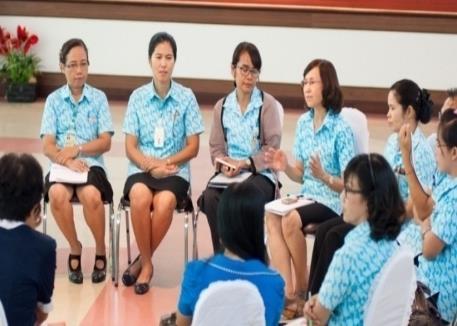 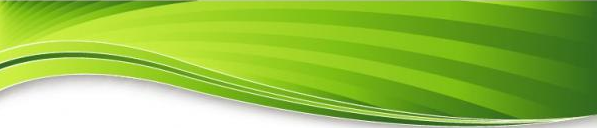 5
5
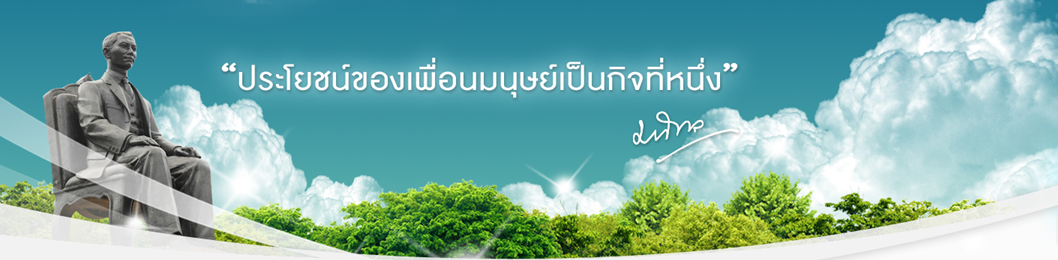 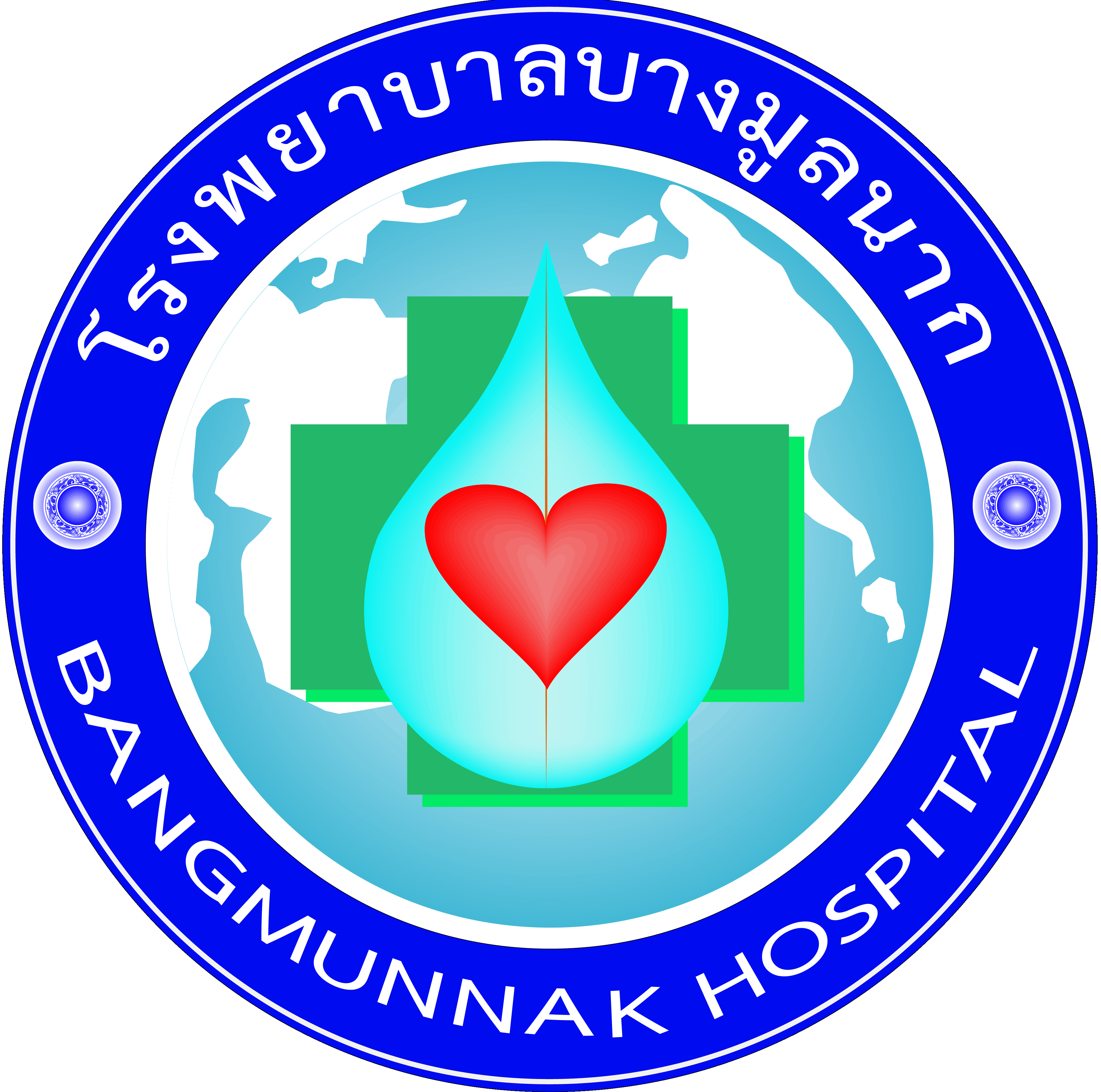 เมตตา เสียสละ รับผิดชอบ
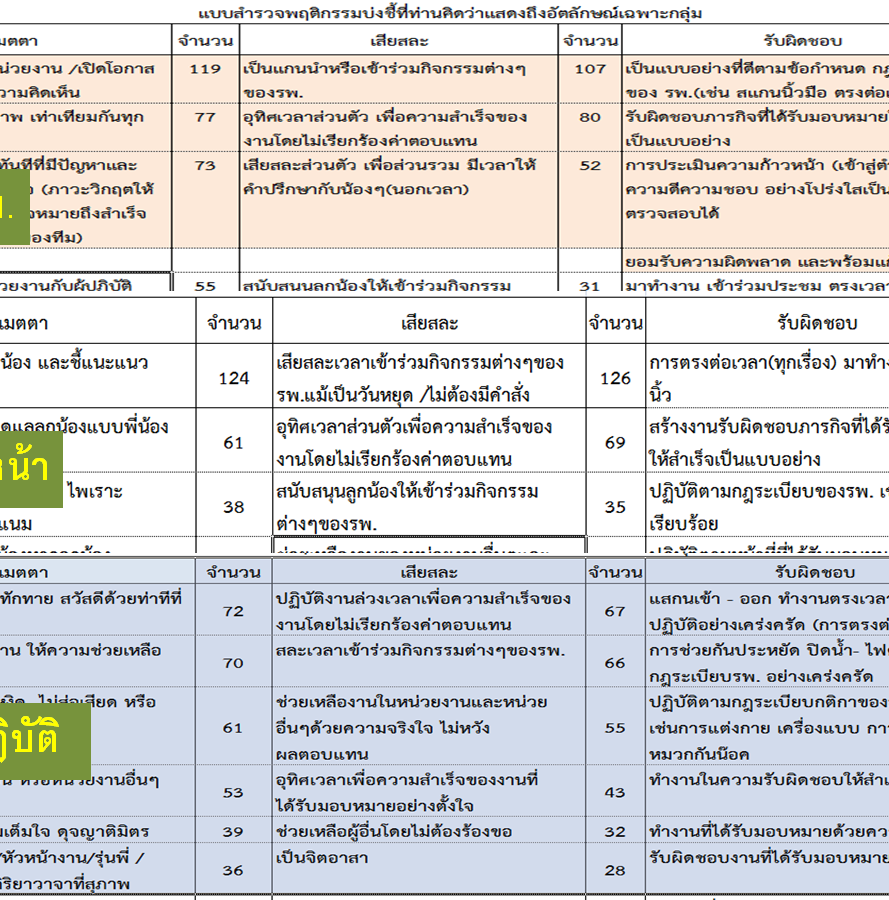 ประมวล
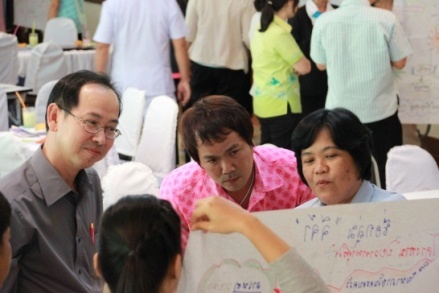 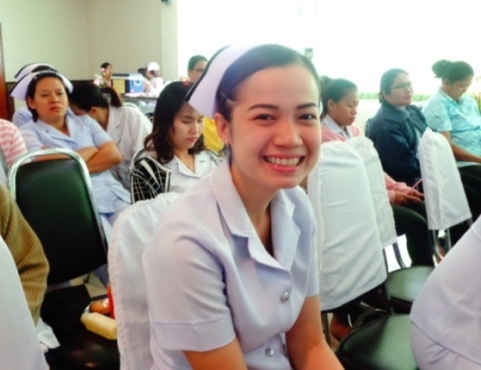 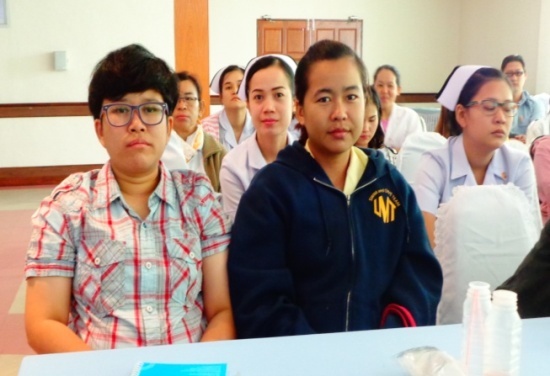 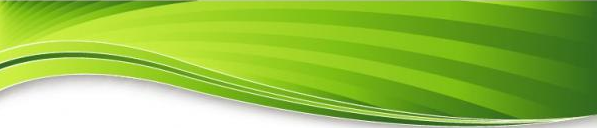 6
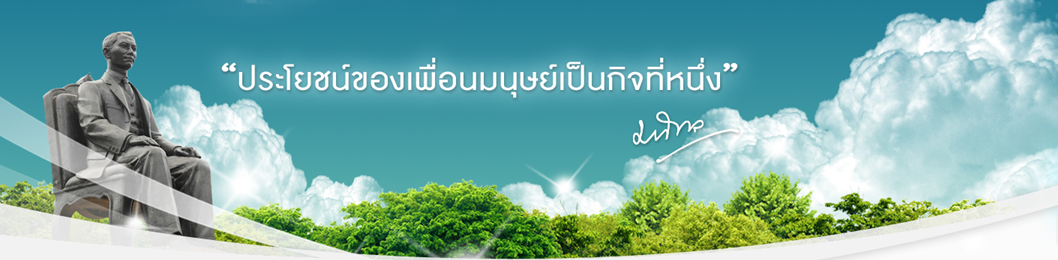 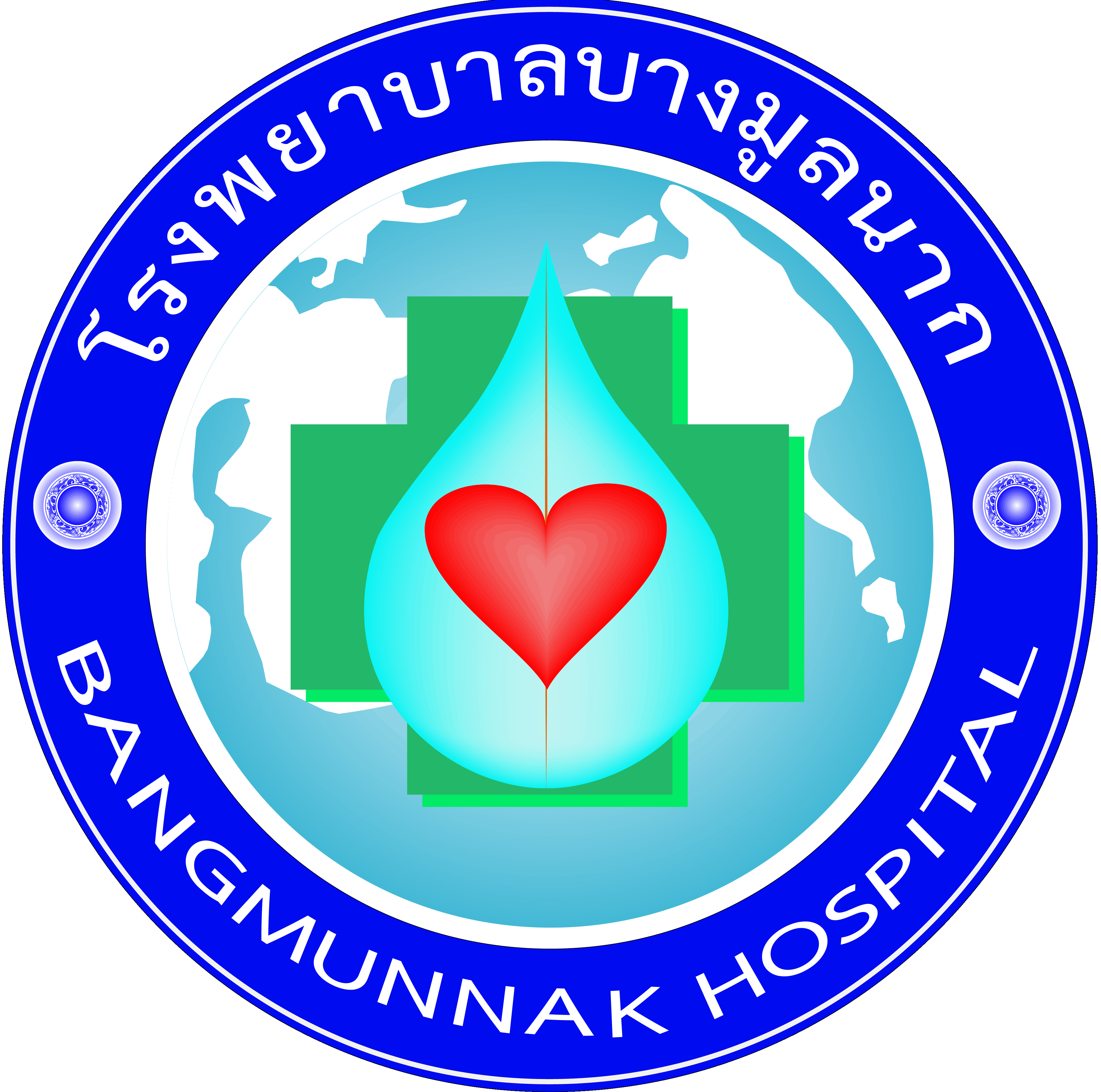 แปลงอัตลักษณ์เป็นพฤติกรรมบ่งชี้
เมตตา เสียสละ รับผิดชอบ
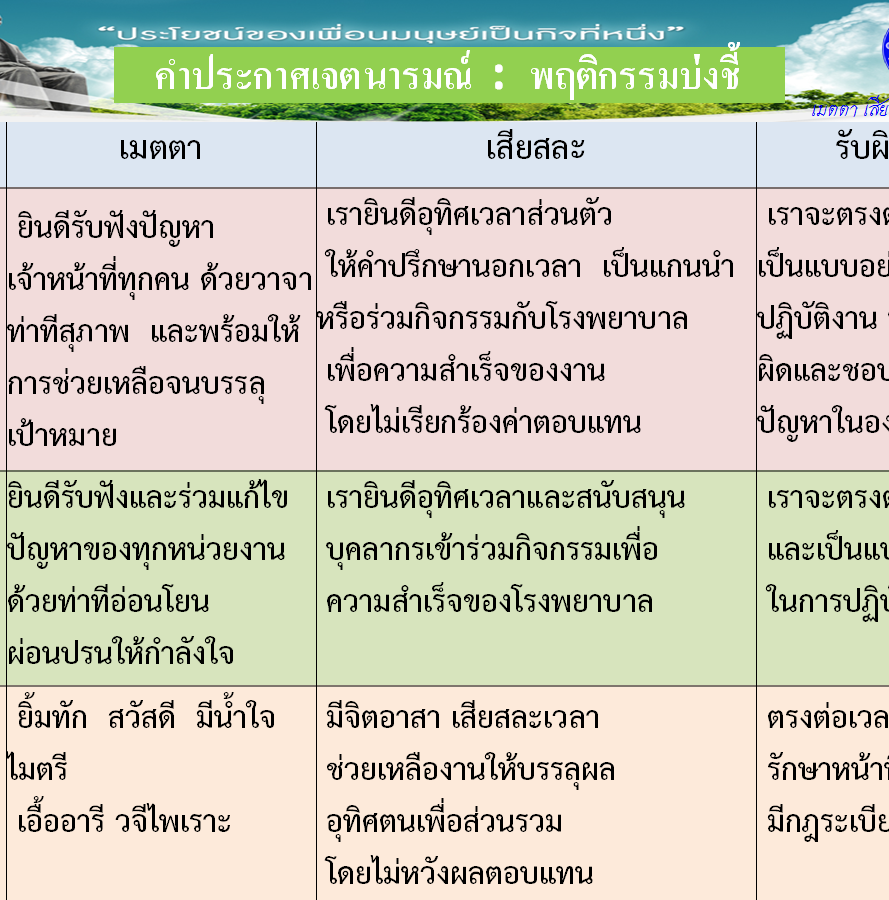 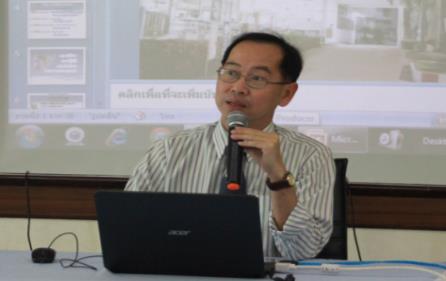 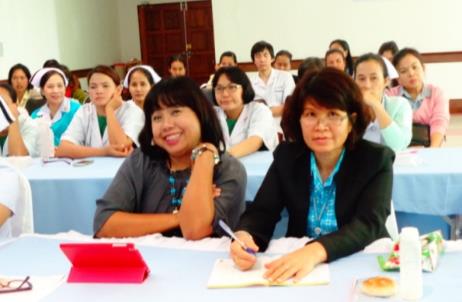 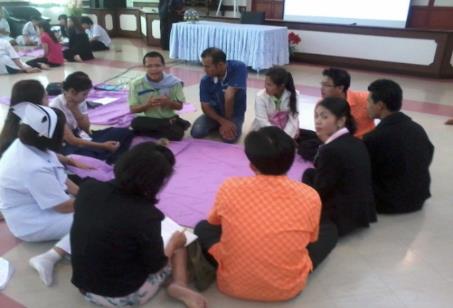 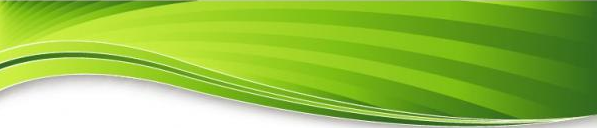 7
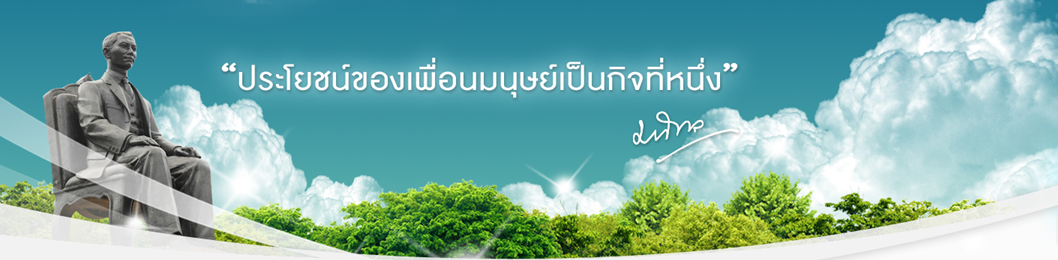 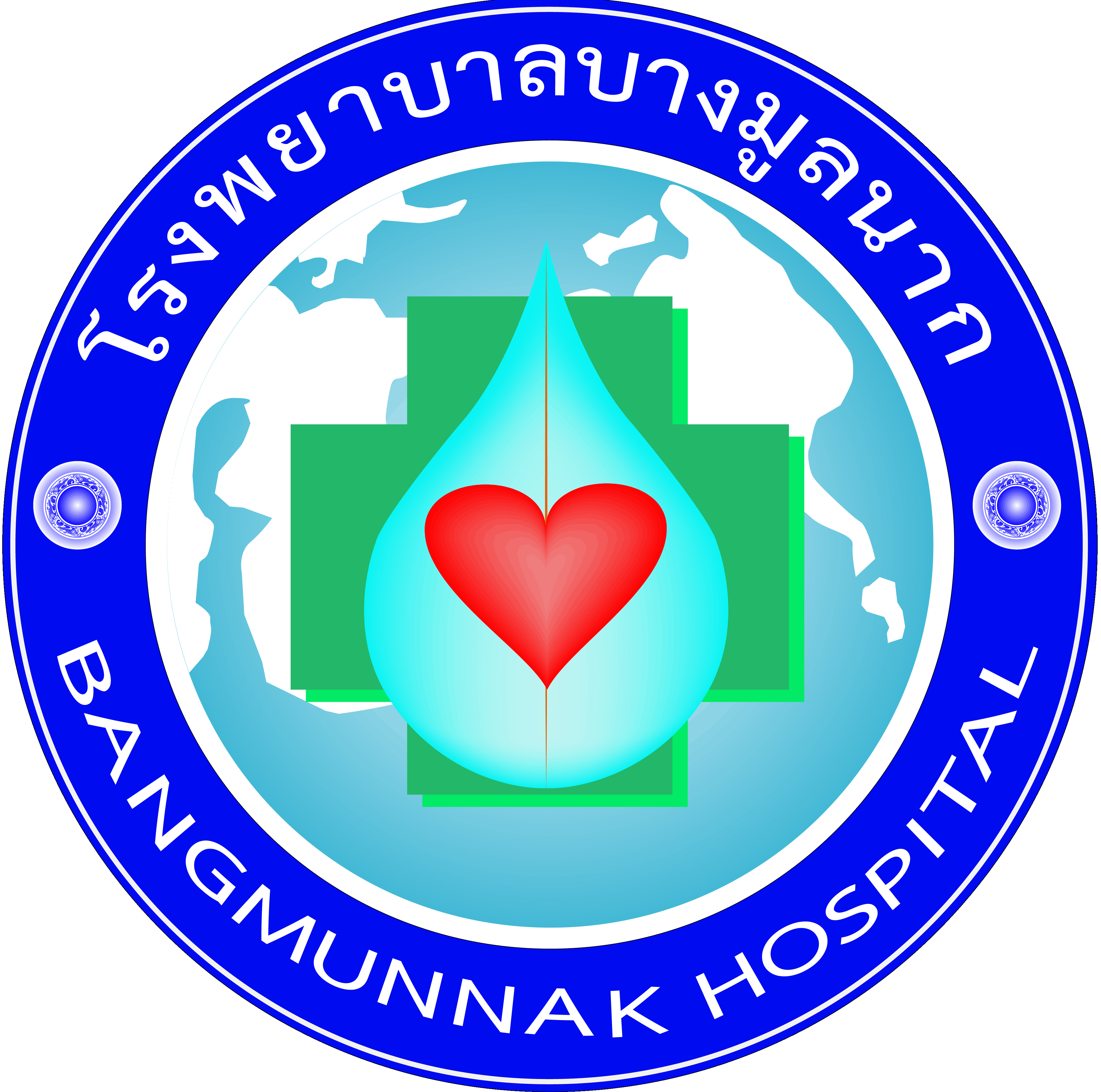 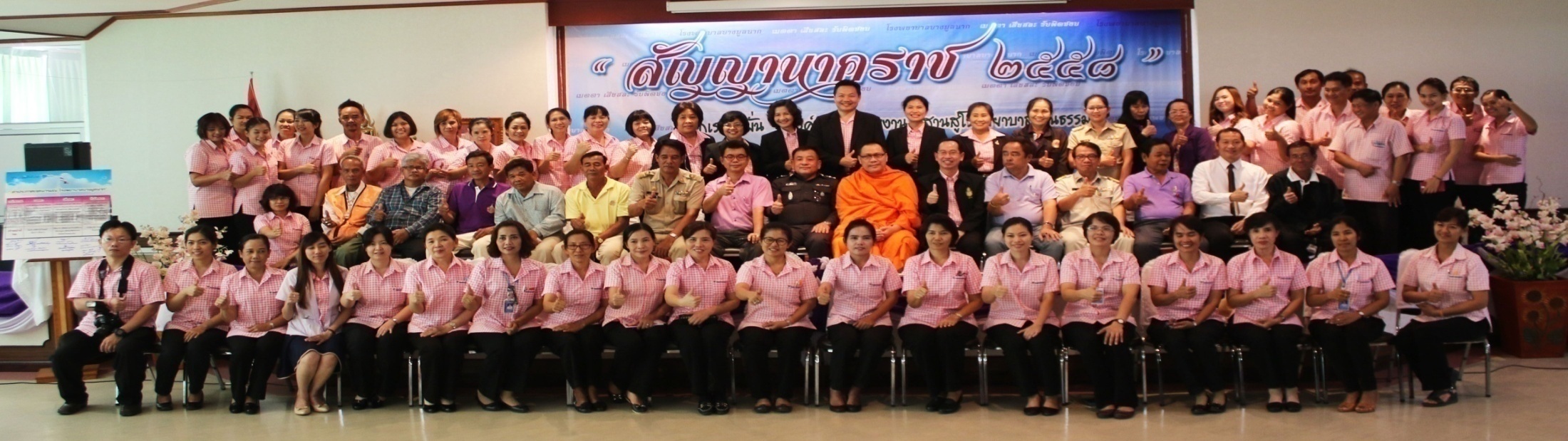 เมตตา เสียสละ รับผิดชอบ
1 ประกาศเจตนารมณ์
30 มีนาคม 58
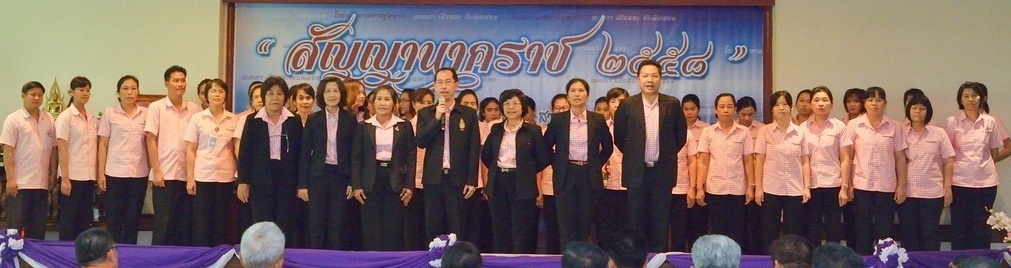 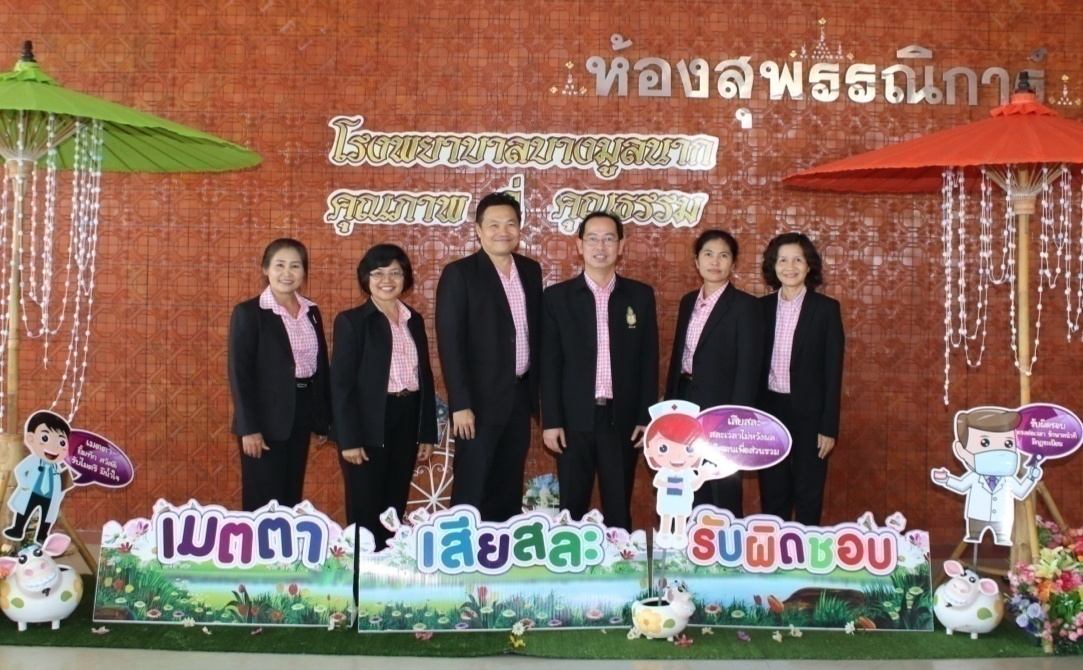 คลิปประกาศเจตนารมณ์    https://www.youtube.com/watch?v=pqnTLVBHc4c
8
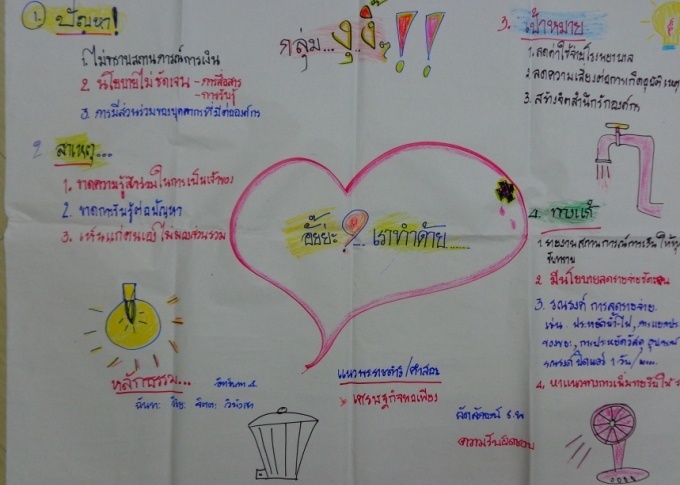 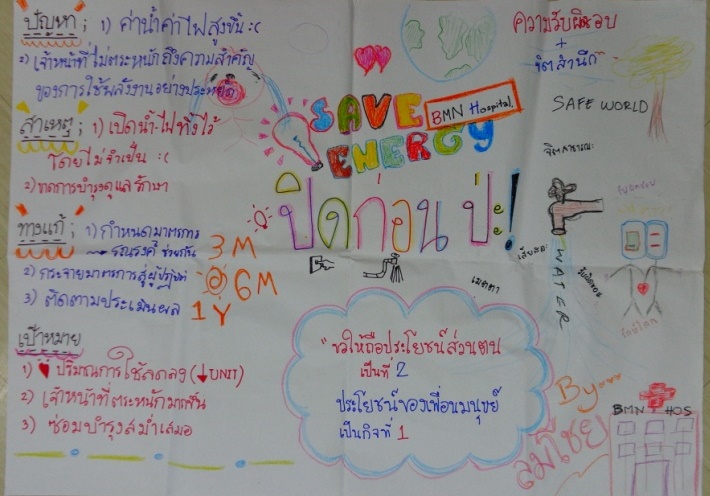 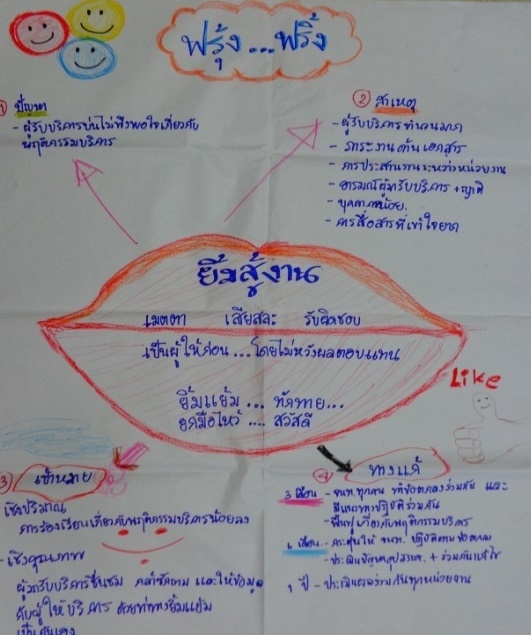 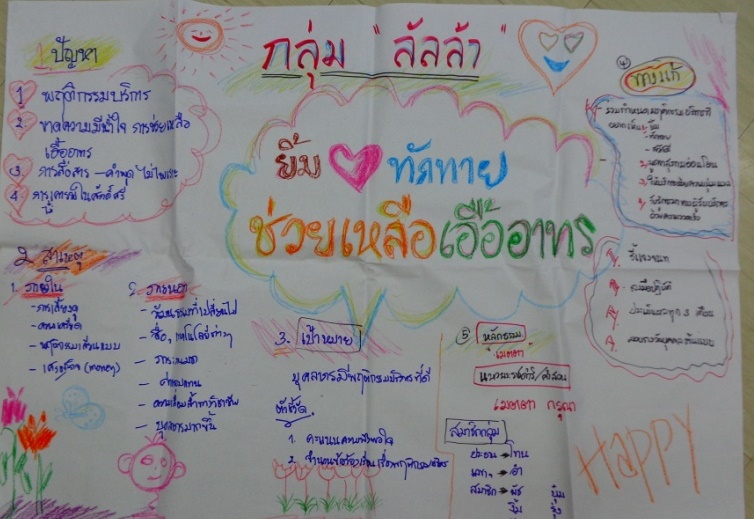 2. เป้าหมาย/โครงงานคุณธรรม
ปัญหาที่อยากแก้  :  ความดีที่อยากทำ
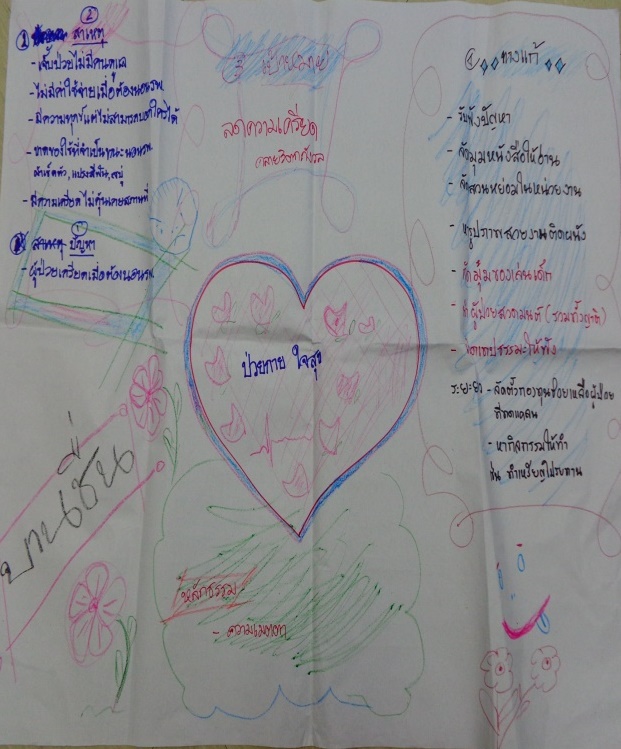 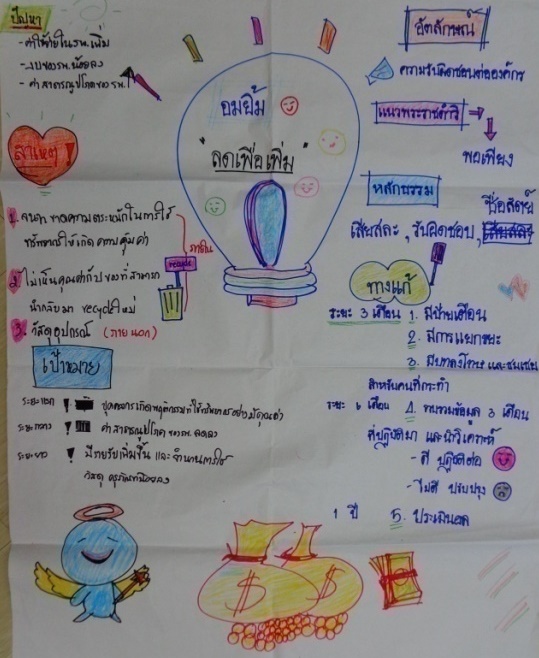 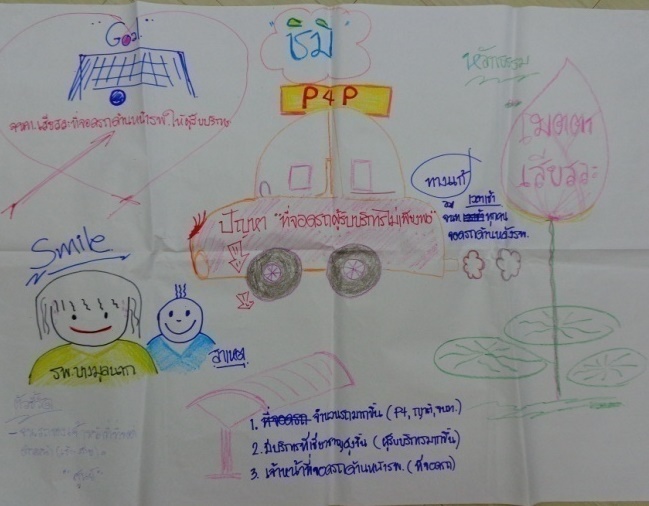 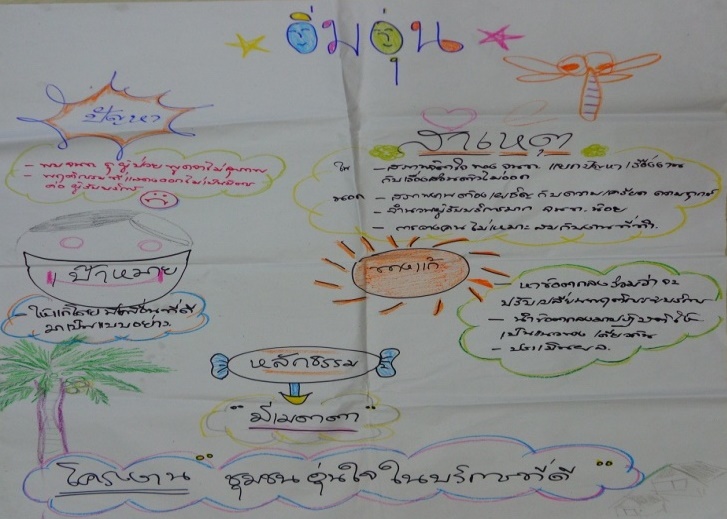 ทำโครงงานแล้วตอบ 2 คำถาม 1.ทำแล้วรู้สึกอย่างไร   2. ใช้คุณธรรมอะไร
9
9
คลังความดี  :  โครงงานคุณธรรม
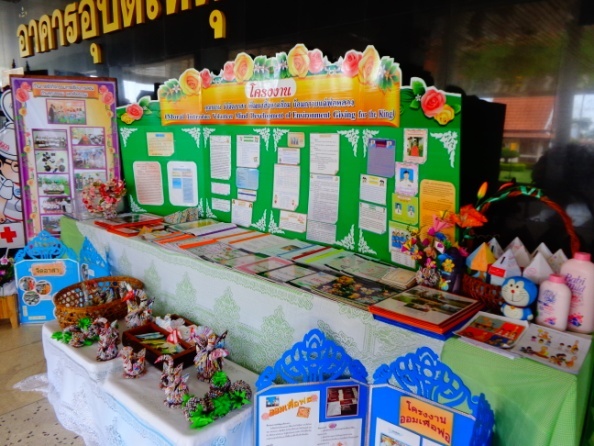 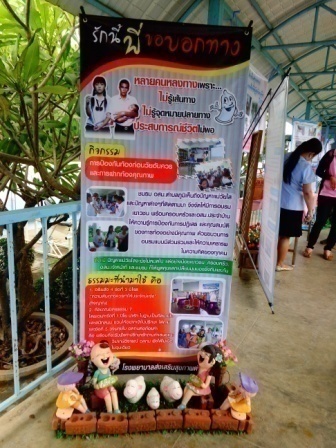 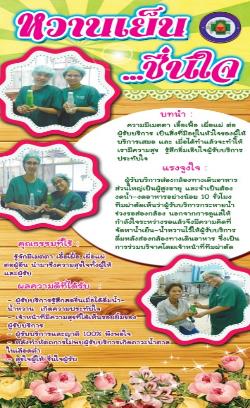 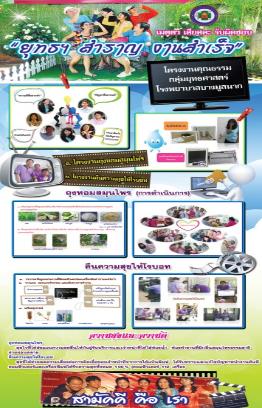 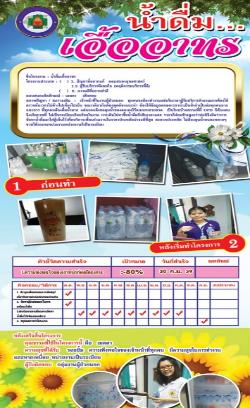 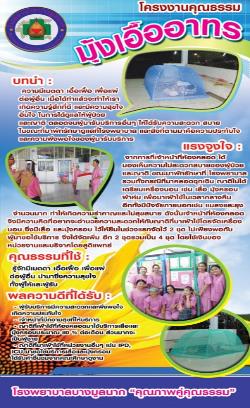 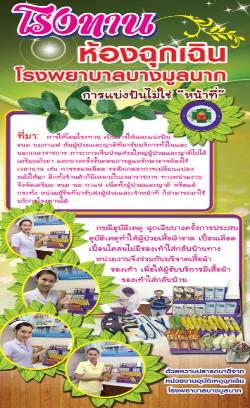 ทำดีต้องมีแชร์ :  ทำดีมีที่ยืน  :  ทำดีก๊อปปี้ได้
10
3. องค์กรมีแผนการดำเนินงานด้านส่งเสริมคุณธรรมและผู้รับผิดชอบ
แผนยุทธศาสตร์องค์กรคุณธรรม
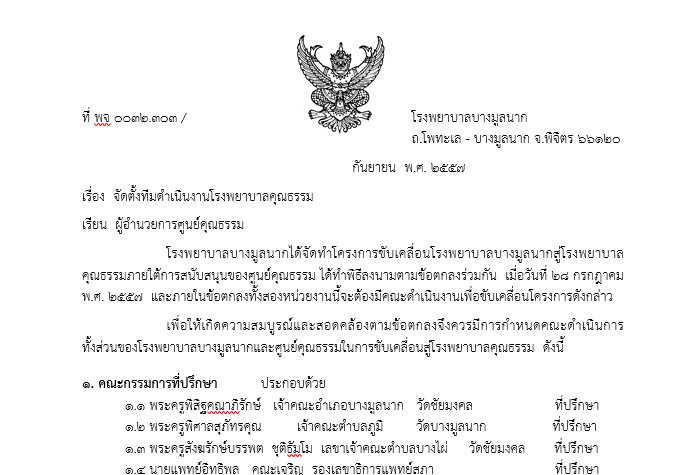 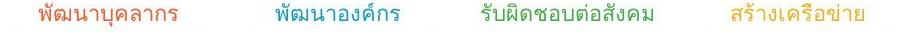 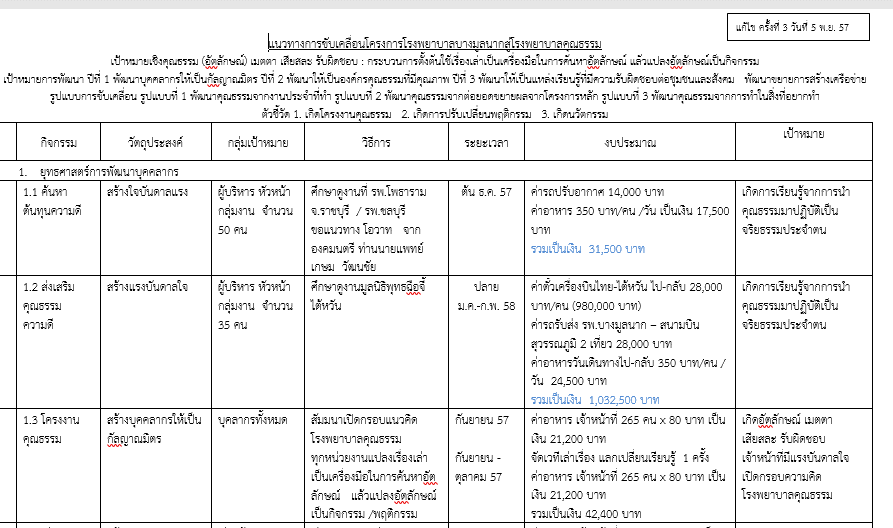 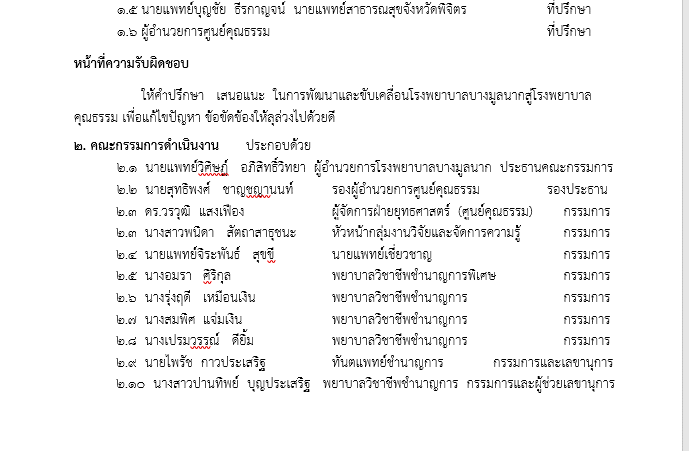 11
4. มีผลสำเร็จตามคุณธรรมเป้าหมาย
ประเมิน
กรรมการบริหาร
เมตตา เสียสละ รับผิดชอบ
12
หัวหน้ากลุ่มงาน
เมตตา เสียสละ รับผิดชอบ
13
บุคลากรของโรงพยาบาล (ตนเอง)
เมตตา เสียสละ รับผิดชอบ
14
5. มีการติดตาม รายงาน ประเมินผลเพื่อพัฒนา และปรับปรุง
อัตราการมาสายของเจ้าหน้าที่
30 มีนาคม 2558  รพ.บางมูลนาก  ได้ประกาศเจตนารมณ์ตามพฤติกรรมบ่งชี้ พบว่า  ปี 2559 จำนวนคน  จำนวนครั้ง จำนวนเวลา ของการมาสายลดลง และสอดรับกับการประเมินตนเองตามพฤติกรรมบ่งชี้ เรื่องการตรงต่อเวลา
ในปี 2561  จำนวนเจ้าหน้าที่มาสายลดลงเล็กน้อย
15
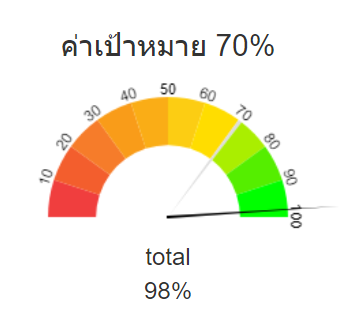 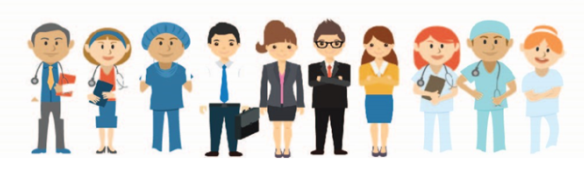 8 Happy
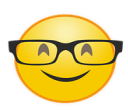 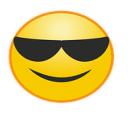 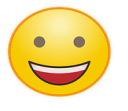 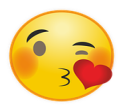 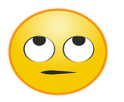 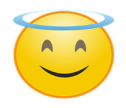 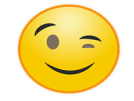 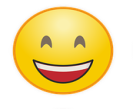 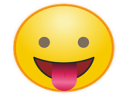 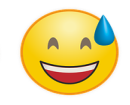 ในปี 2561-2562 ใช้วิธีการประเมินจาก ระบบ Happinometer พบว่าในภาพรวมเพิ่มขึ้นเล็กน้อย จากปี 61 สูงที่สุดคือ happy soul และน้อยที่สุดคือ happy money
16
ความพึงพอใจผู้รับบริการ 2558-2561
การประเมินผล ใช้ค่าเฉลี่ย พบว่าในแต่ละไตรมาสไม่ต่างกันมากเฉลี่ย >80% ในปี 60  ไตรมาส 1,2  
ลดลงเล็กน้อย ไตรมาส 3 ใช้ผลการสำรวจตามแบบฟอร์มของจังหวัด พบว่าผู้ป่วยในความพึงพอใจสูงขึ้น แต่ความพึงพอใจผู้ป่วยนอกลดลง ระยะเวลารอคอย 111 นาที
17
ผลการดำเนินงาน
จำนวนฟ้องร้อง/ร้องเรียน
ในหลายปีที่ผ่านมาไม่มีเรื่องฟ้องร้อง  ปี 59 ขอใช้ ม.41  2 ราย  การรักษา  การคลอด 
และปี 2560  1 ราย อุบัติเหตุ
18
ที่มา : รายงานความเสี่ยง/ศูนย์รับ
[Speaker Notes: ตัวชี้วัด เป็นการนำเสนอข้อมูลที่เป็นผลลัพธ์ของการ monitor ผลงานตามที่ระบุไว้  วิธีการนำเสนอที่ดีที่สุดคือการนำเสนอในลักษณะของ control chart  ซึ่งมีการวิเคราะห์ค่าเฉลี่ย ค่า upper & lower control limit ในช่วงเวลาต่างๆ  ทำให้เห็นแนวโน้มการเปลี่ยนแปลงและการธำรงระดับคุณภาพได้ชัดเจน
ข้อมูลที่นำเสนอควรเป็นข้อมูลที่ update ที่สุดที่สามารถทำได้
ทีมงานควรนำเสนอการวิเคราะห์ การแปลผลและการใช้ประโยชน์จากตัวชี้วัดดังกล่าวเพื่อให้เห็นการเรียนรู้ที่เกิดขึ้น]
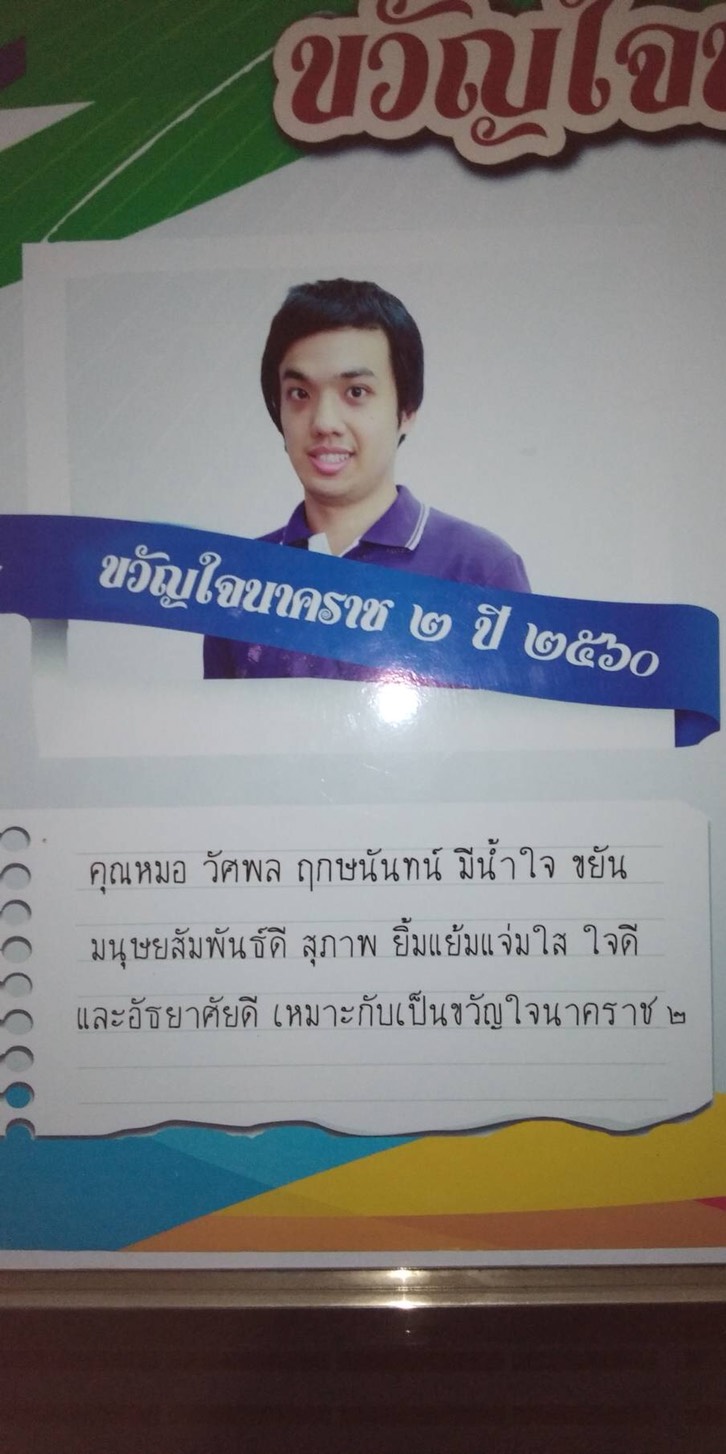 6. มีการยกย่องเชิดชูด้านคุณธรรม
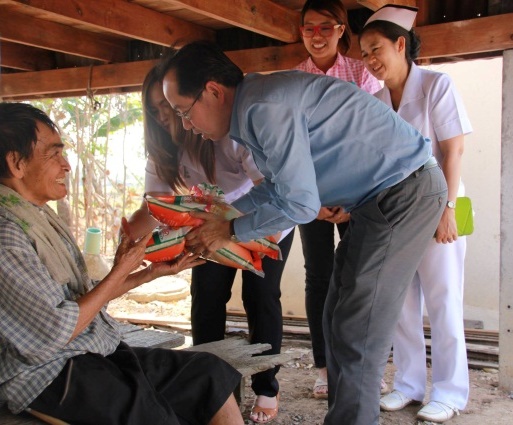 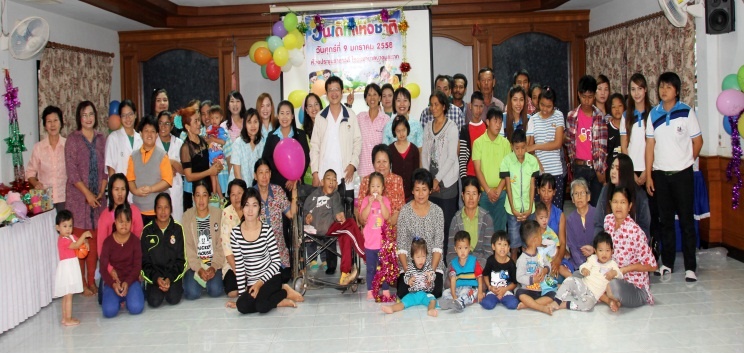 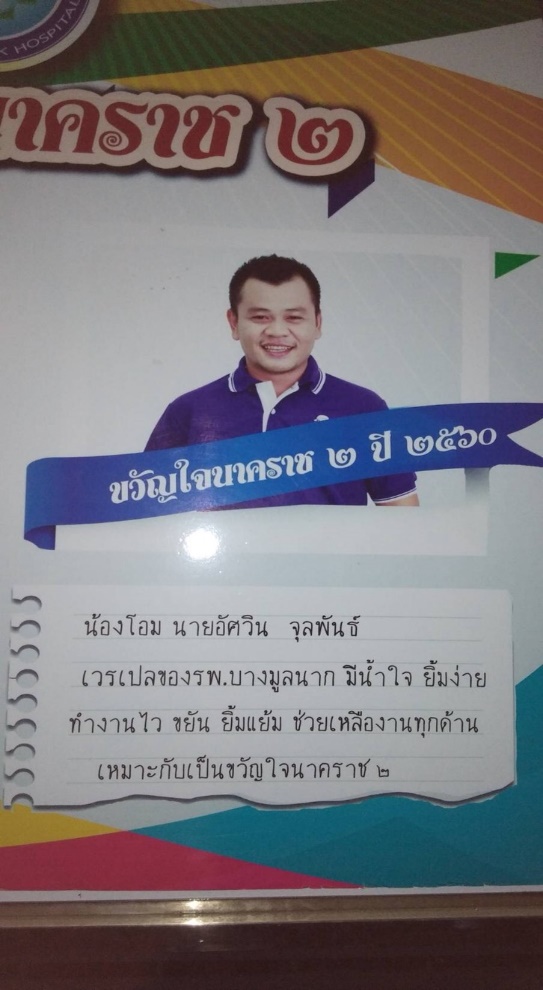 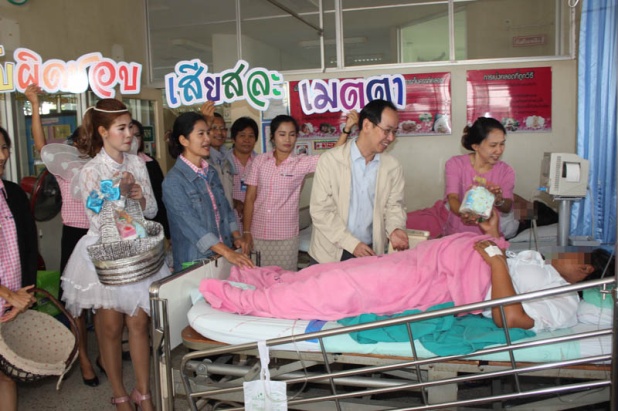 ชม  แชร์  เชียร์  ช่วย  เชื่อม
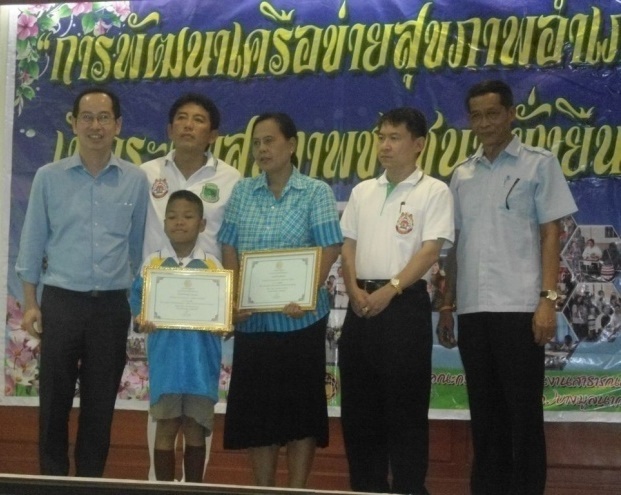 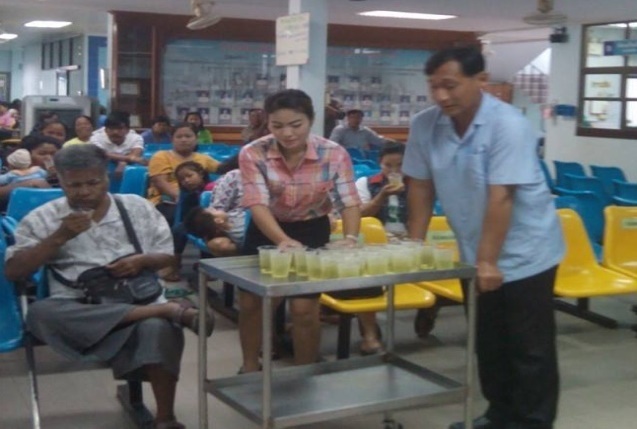 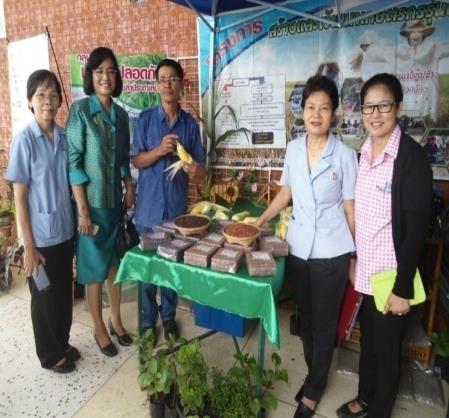 19
7. ความสำเร็จตามแผนพัฒนาส่งเสริมคุณธรรม
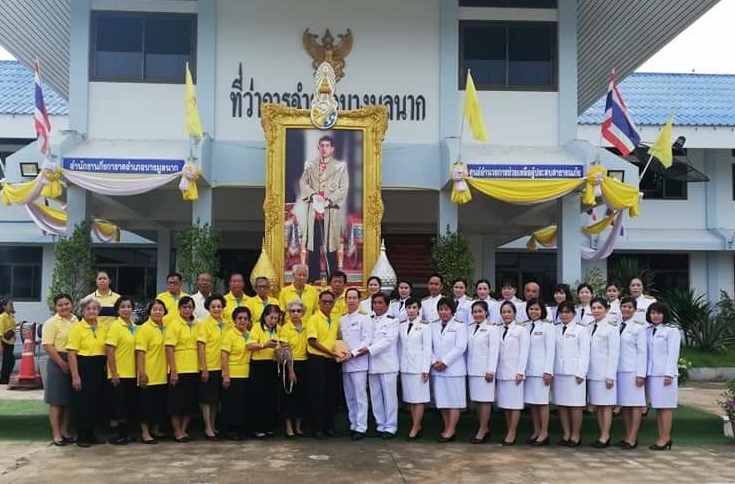 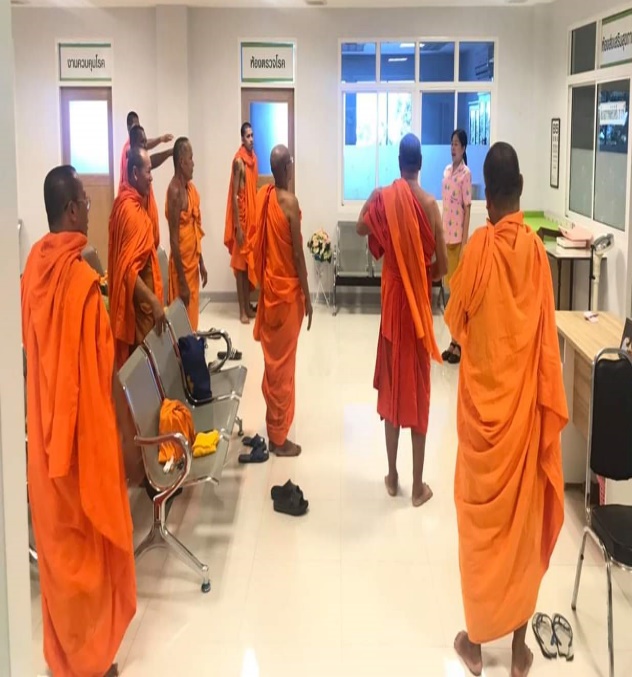 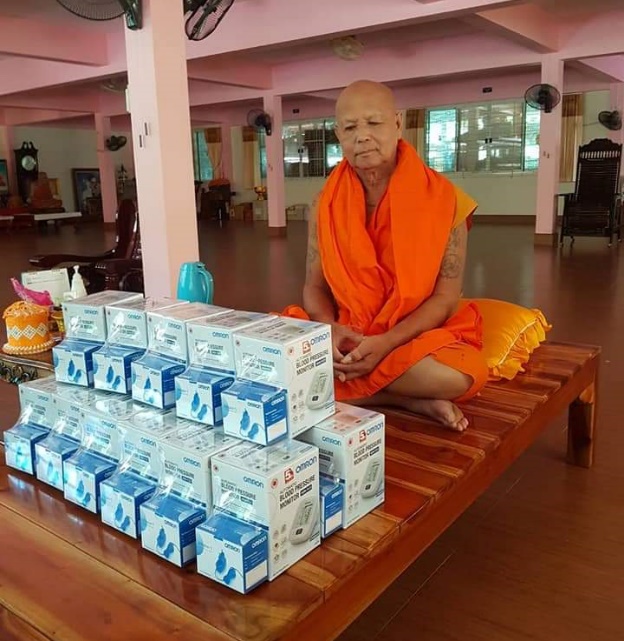 ความสุขกับการเป็นผู้ให้และผู้รับ
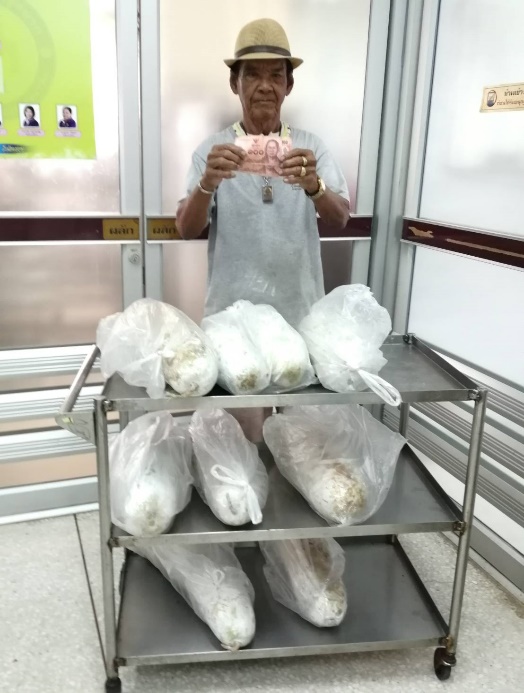 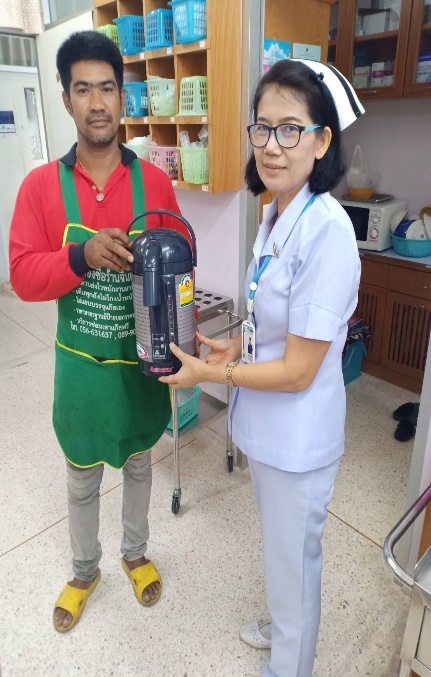 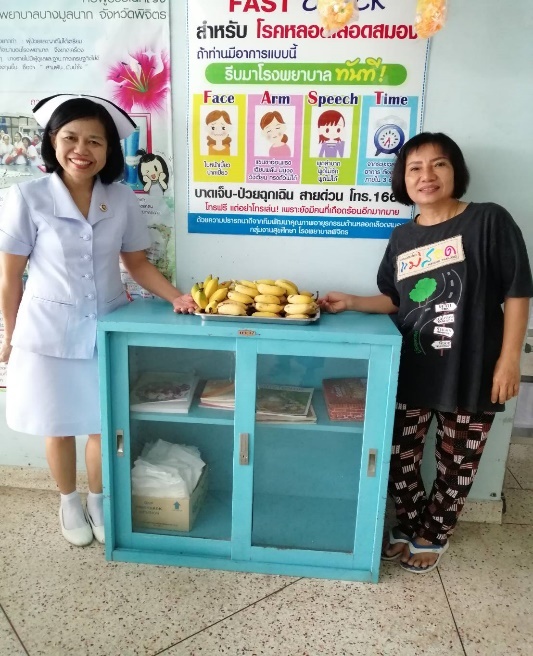 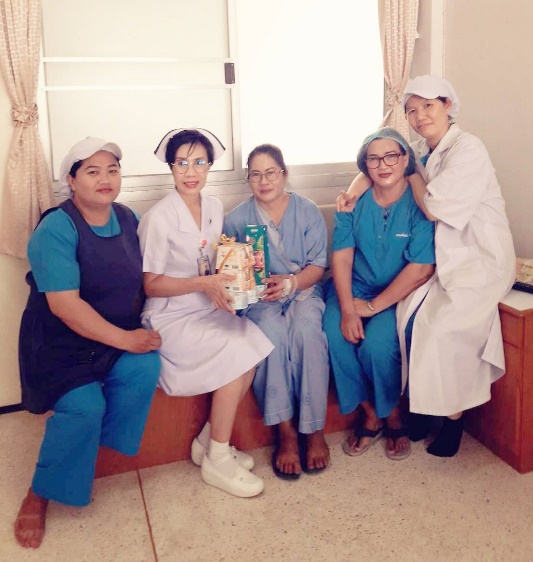 20
8. เพิ่มมิติ ศาสนา/หลักปรัชญาเศรษฐกิจพอเพียง/วิถีวัฒนธรรม
โครงการตู้สะพานบุญ
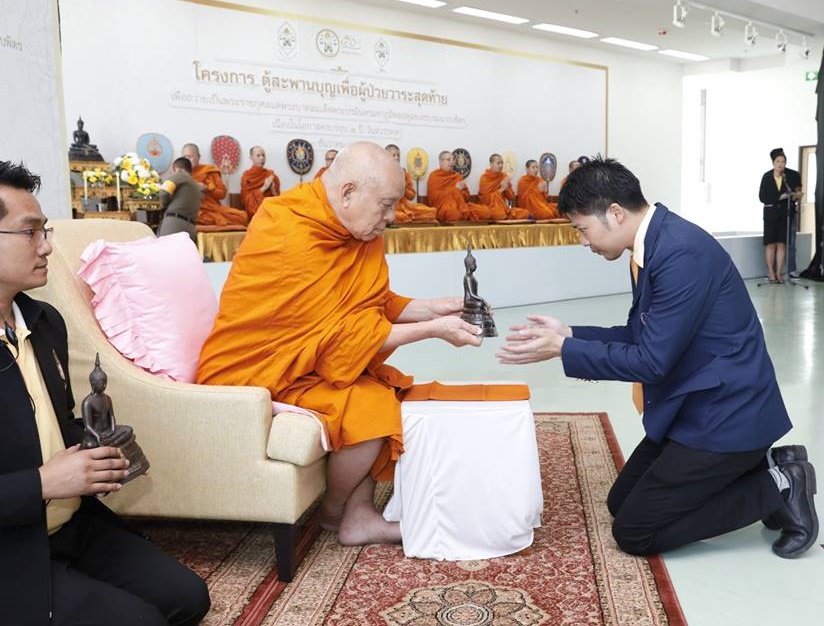 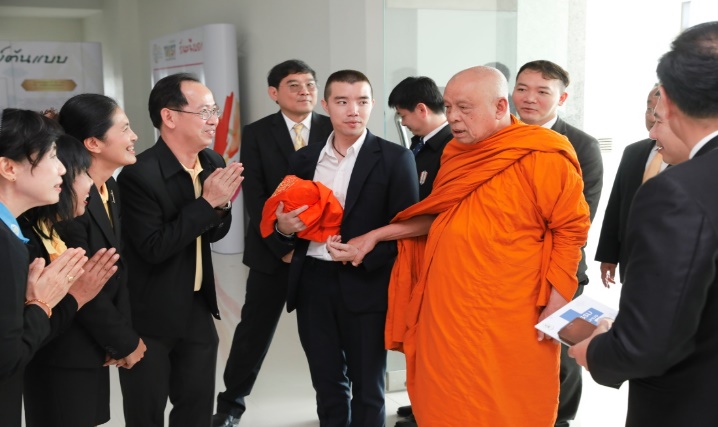 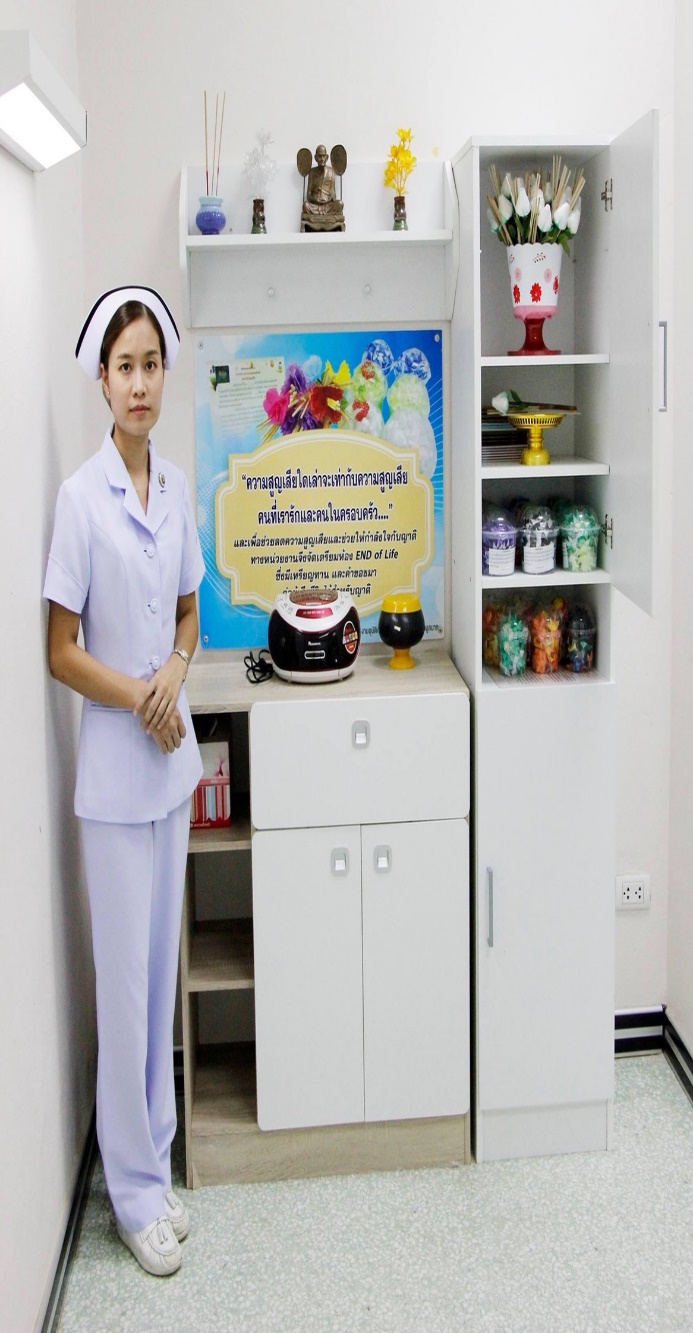 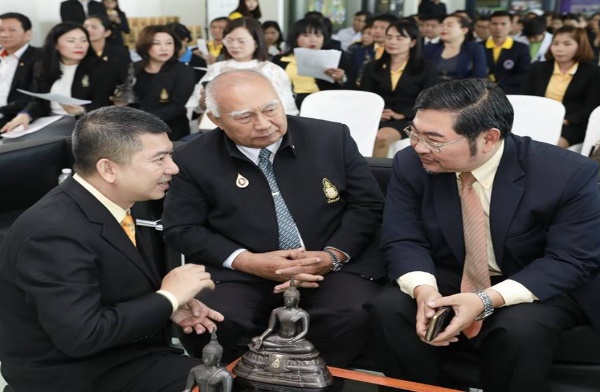 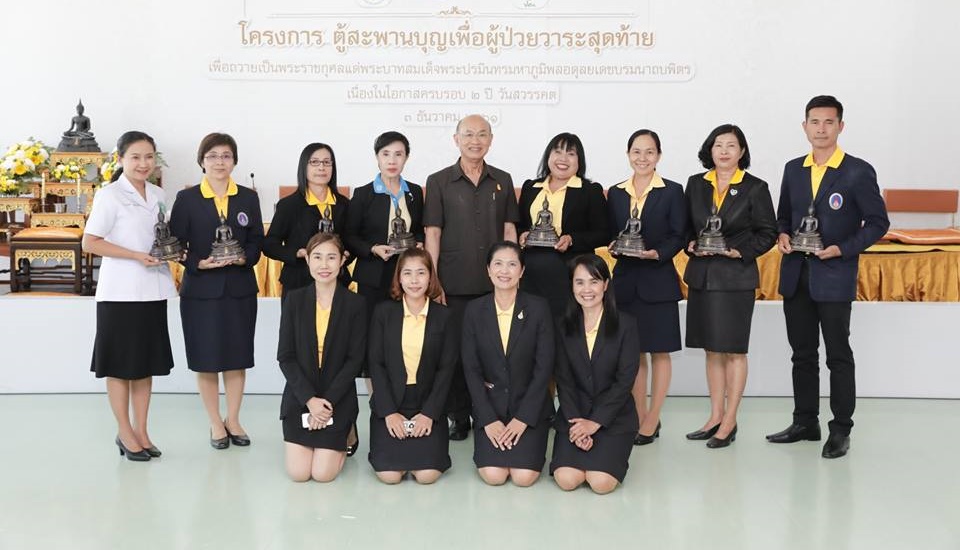 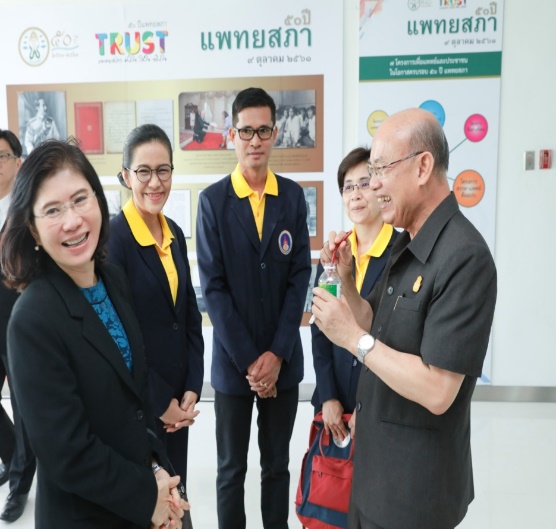 21
21
9. มีองค์ความรู้และสามารถเป็นแหล่งเรียนรู้ขยายผล
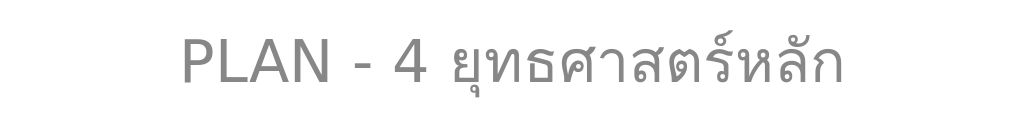 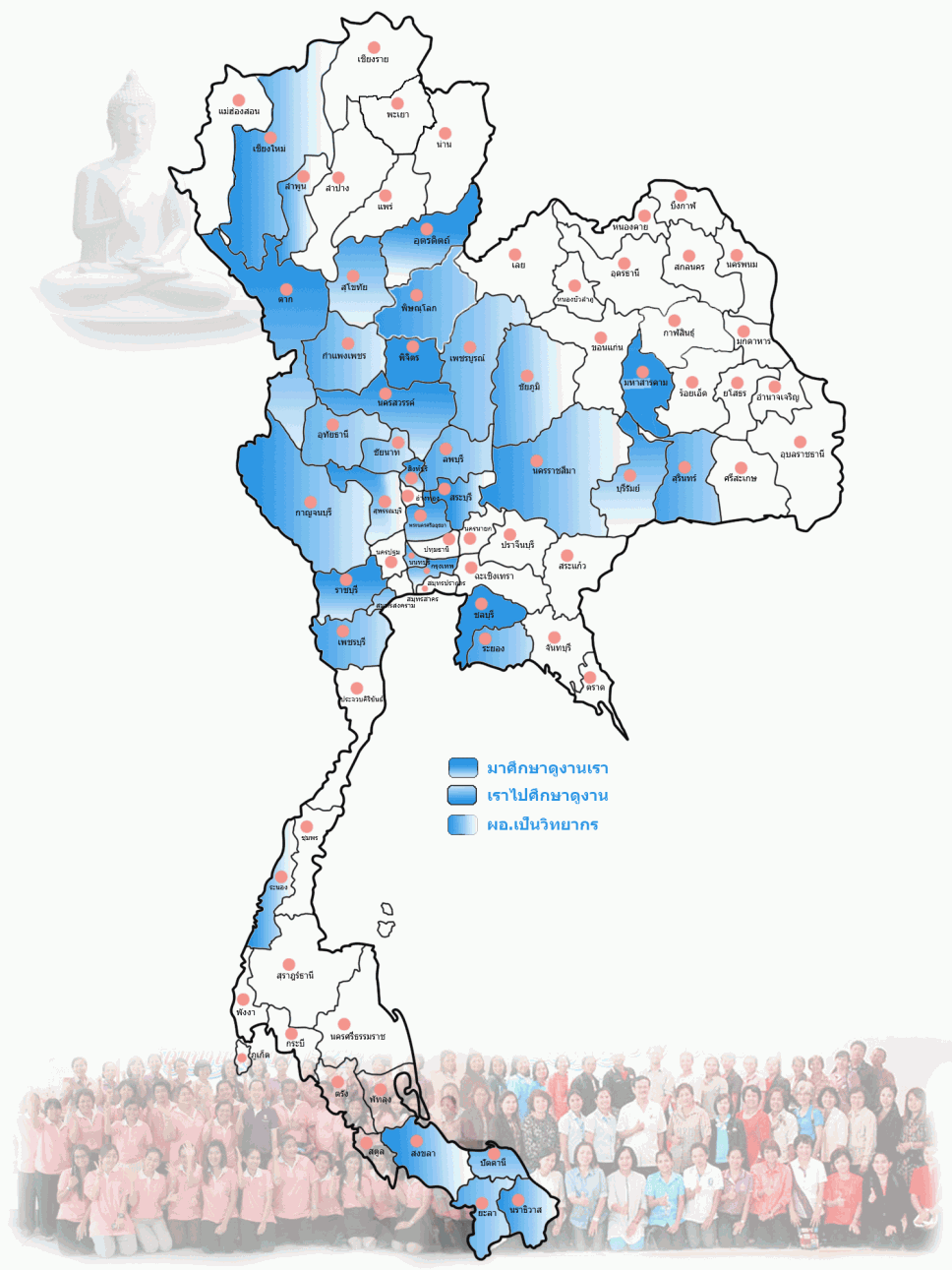 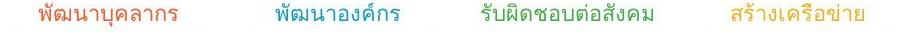 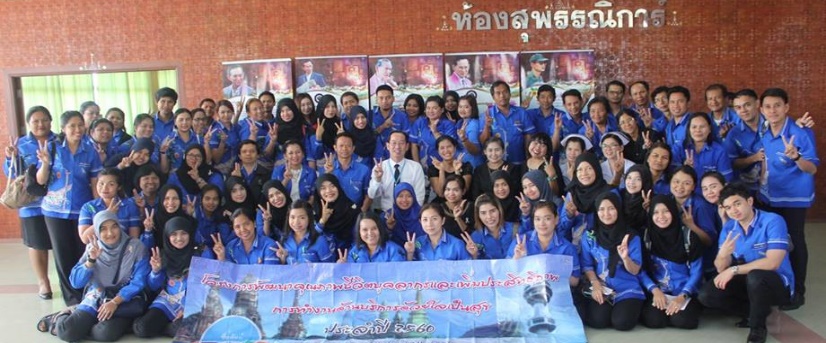 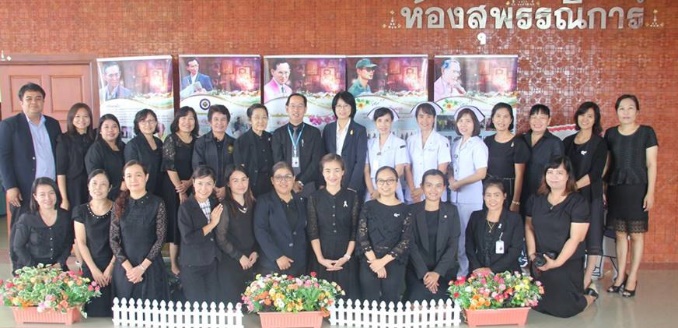 www. Bmnhos.com
22
ขยายผลสู่อำเภอ / จังหวัด คุณธรรม
อำเภอคุณธรรม : ซื่อสัตย์  บริการดี  มีเมตตา  เป็นที่พึ่งพาของประชาชน
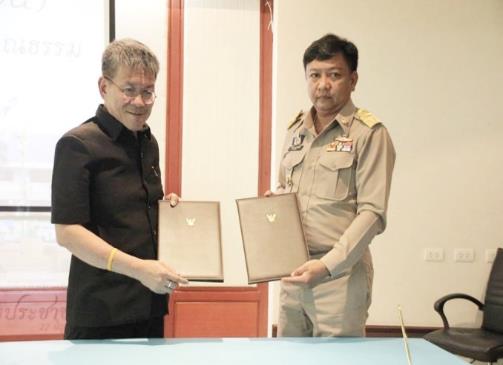 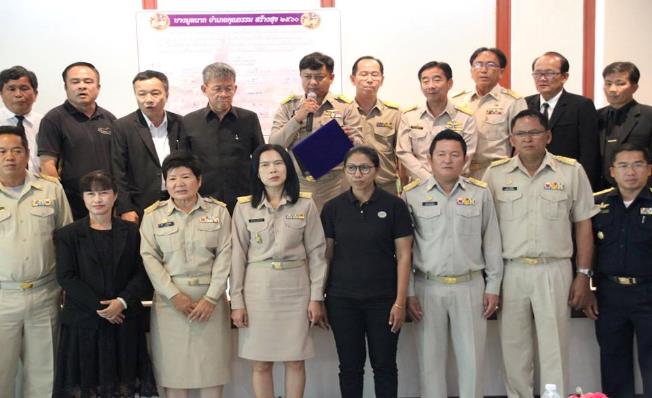 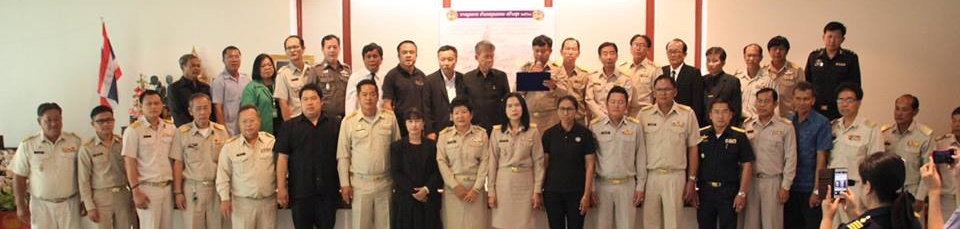 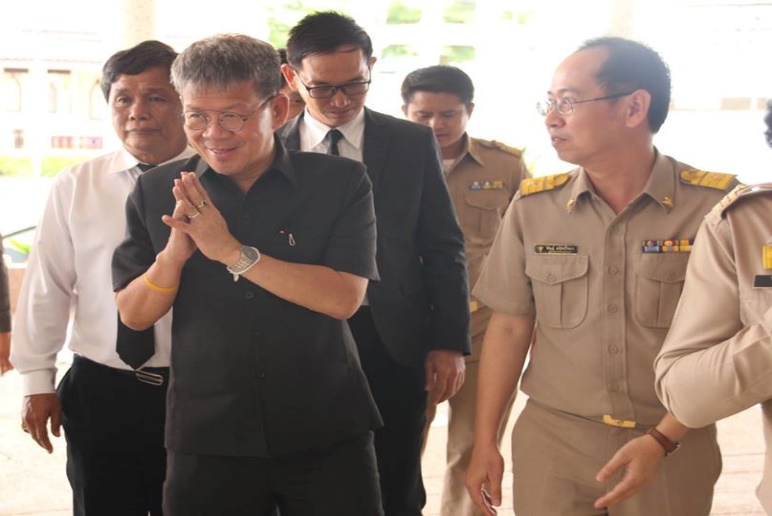 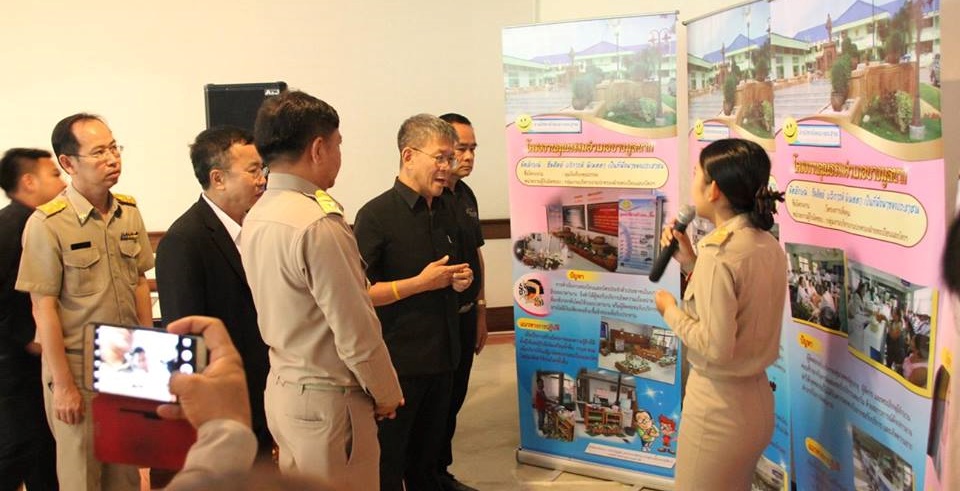 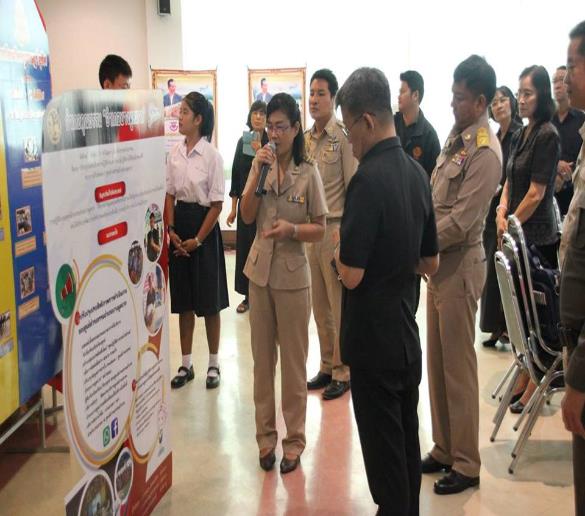 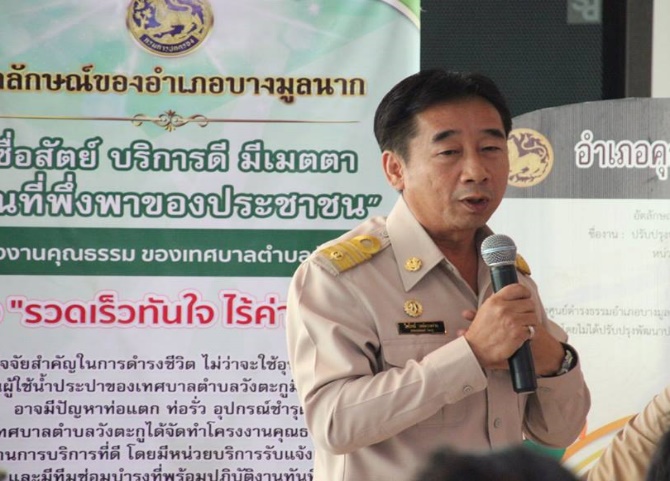 23
ร่วมขับเคลื่อน จังหวัดคุณธรรม
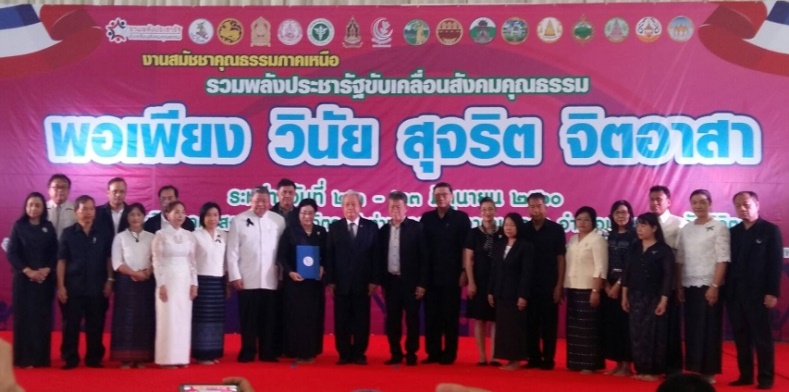 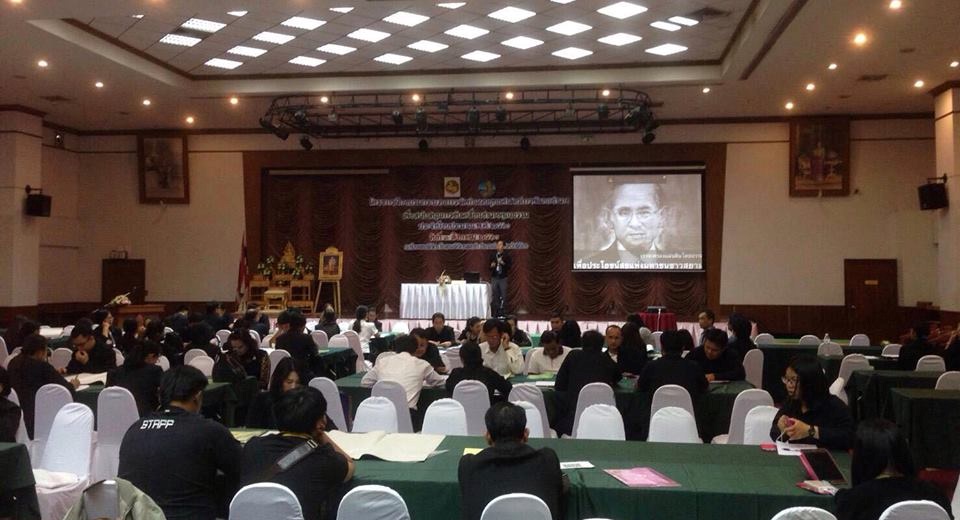 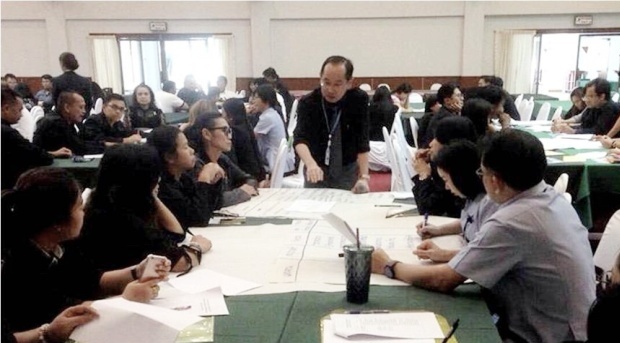 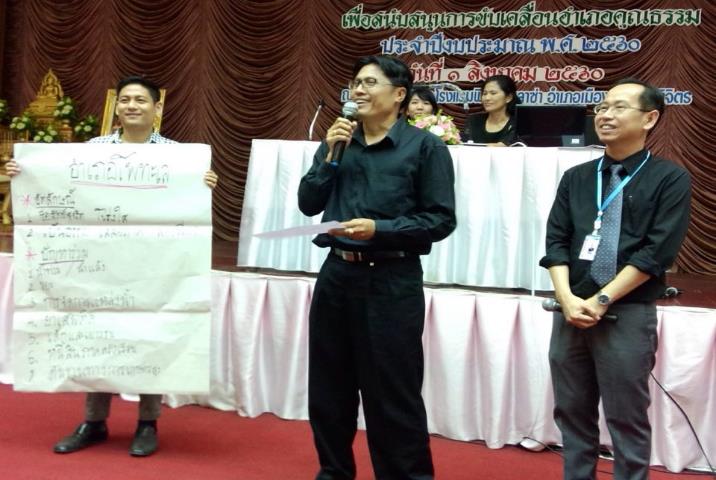 24
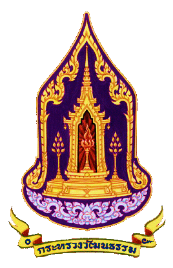 โครงการขับเคลื่อน
สำนักงานวัฒนธรรมจังหวัดพิจิตร
เป็นองค์กรคุณธรรม ประจำปี ๒๕๖๒
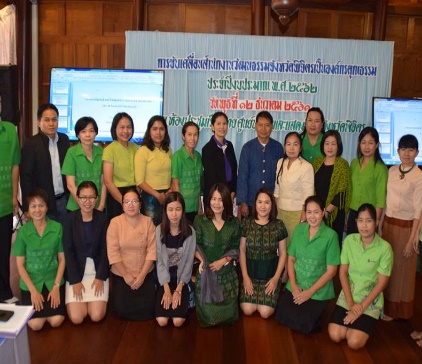 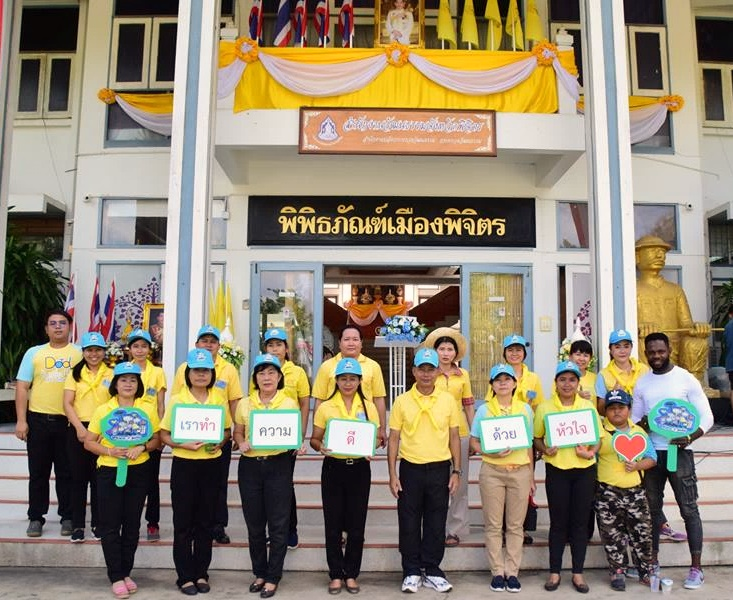 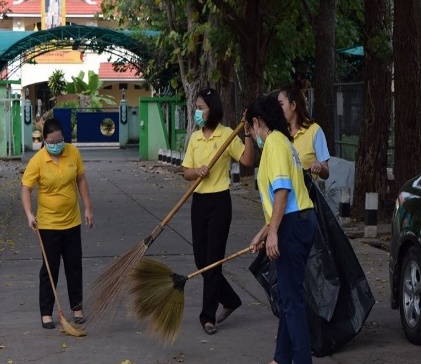 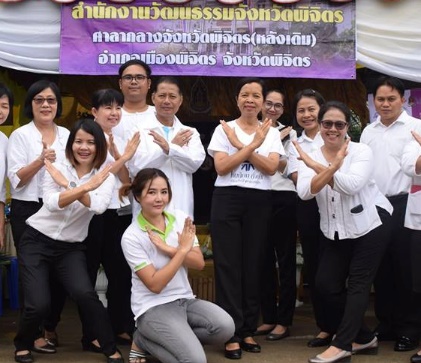 25
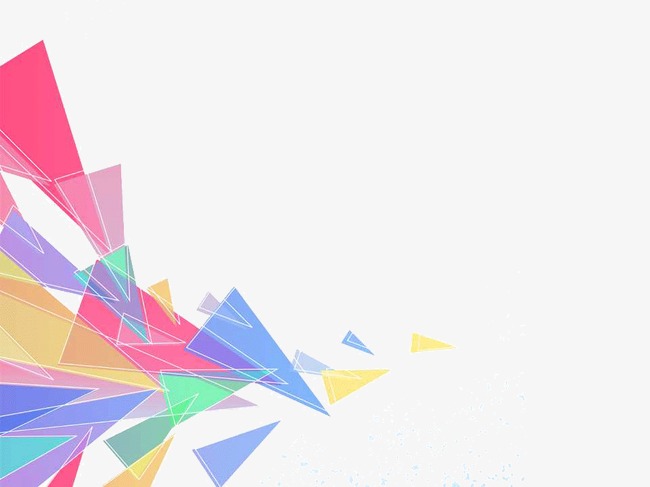 โครงการขับเคลื่อนสำนักงานวัฒนธรรมจังหวัดพิจิตรเป็นองค์กรคุณธรรม ประจำปี ๒๕๖๒
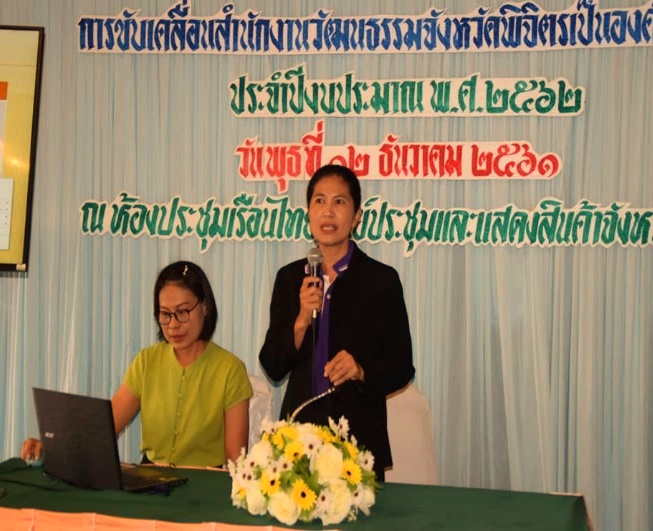 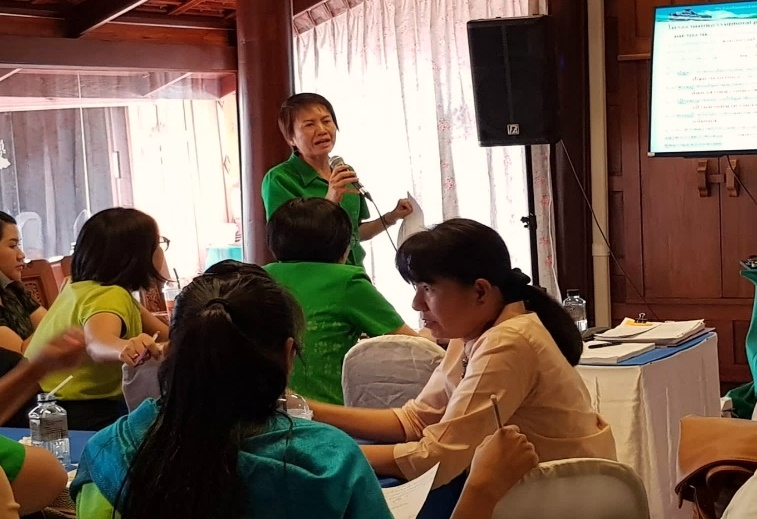 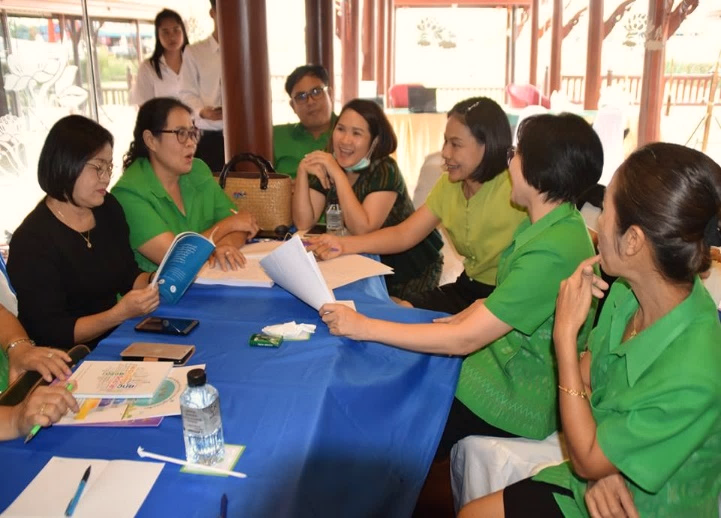 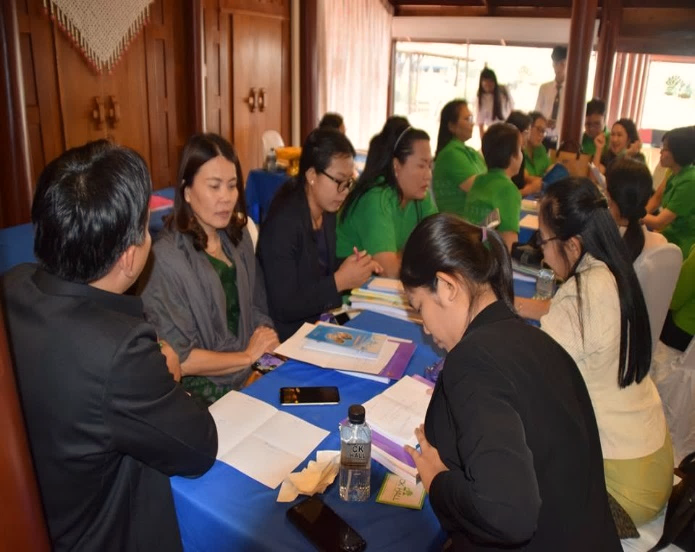 26
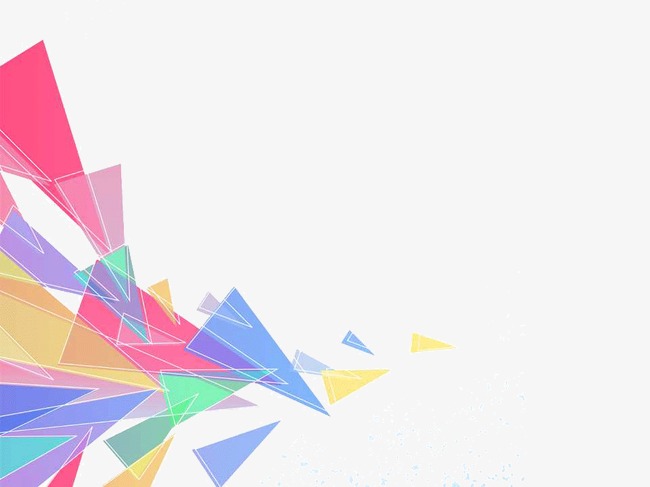 โครงงานคุณธรรม
27
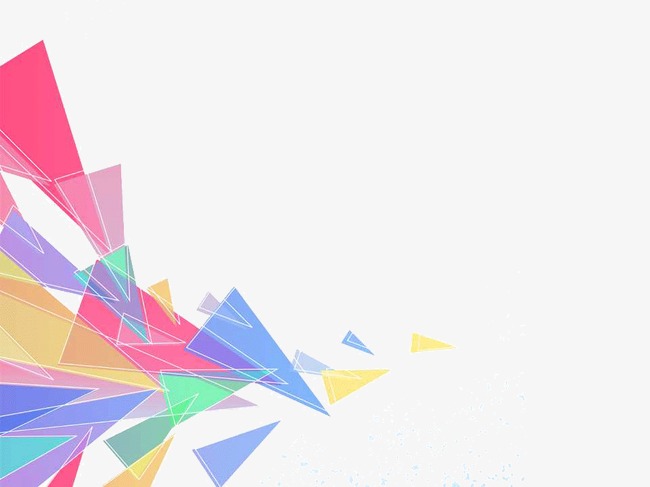 นุ่งผ้าไทย และ หิ้วปิ่นโตไปวัฒน์
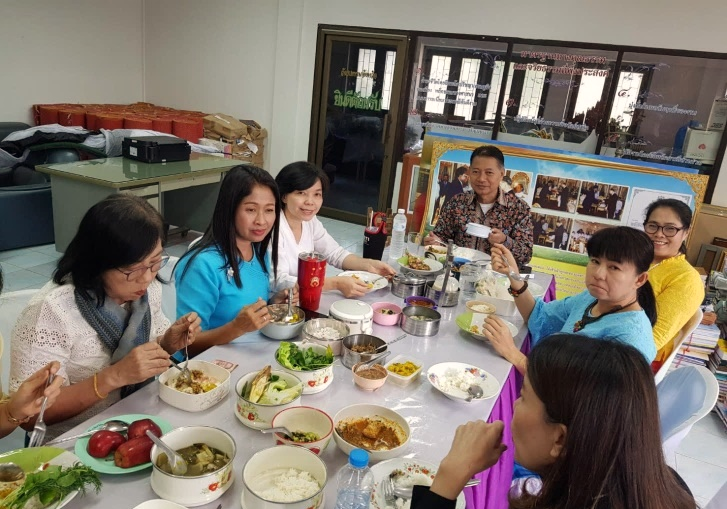 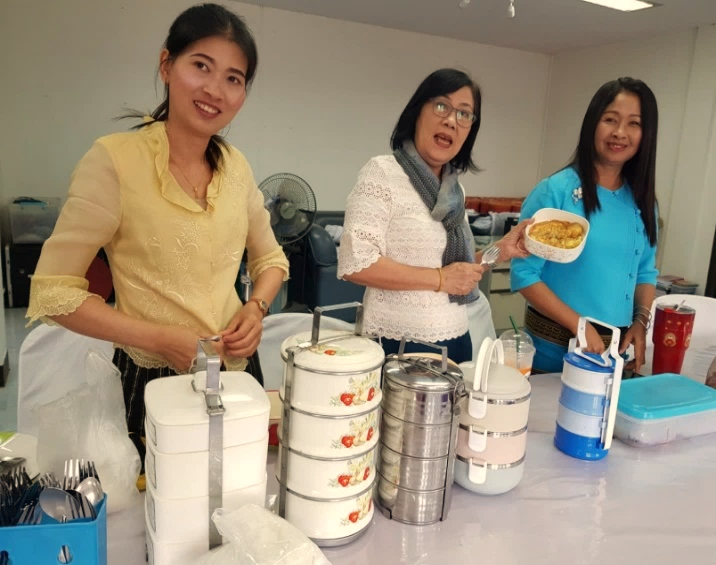 จิตอาสาพาสะอาด
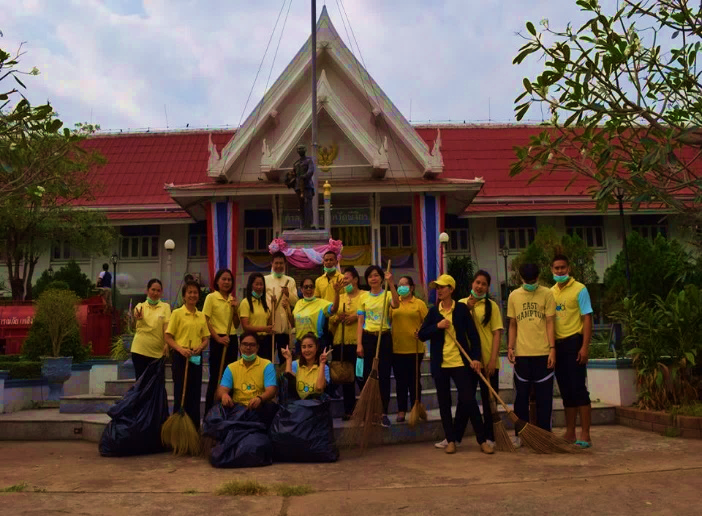 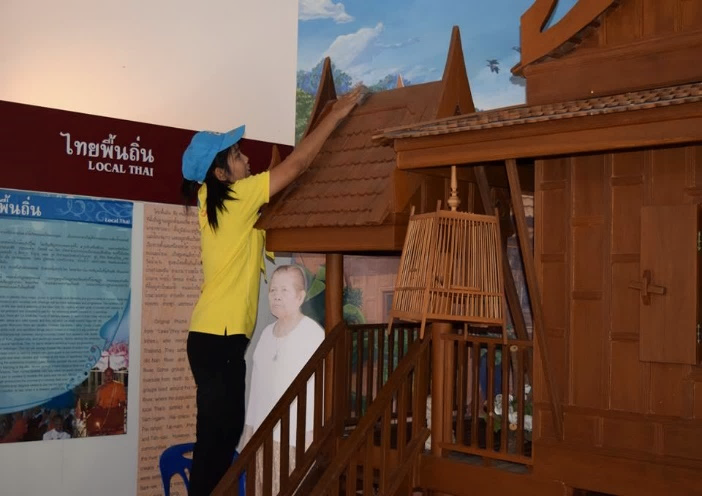 28
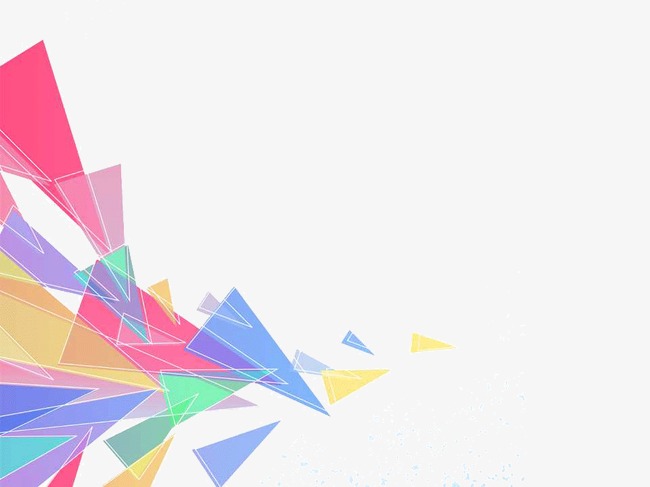 แยกก่อนทิ้ง
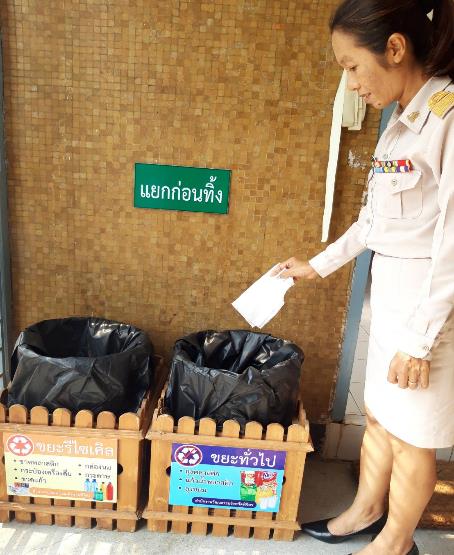 ปิดก่อนไป
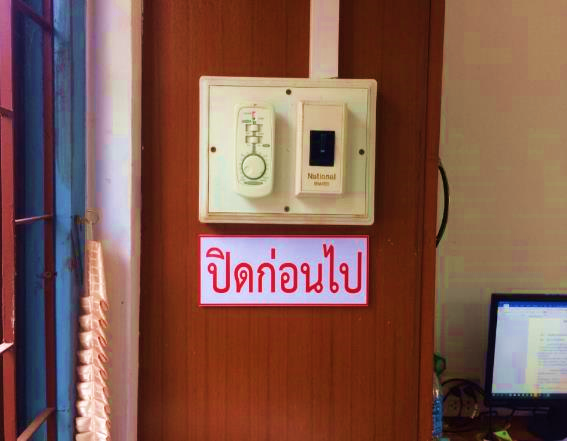 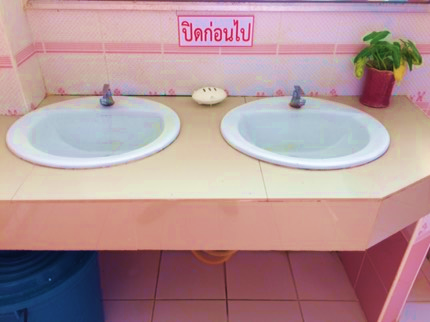 29
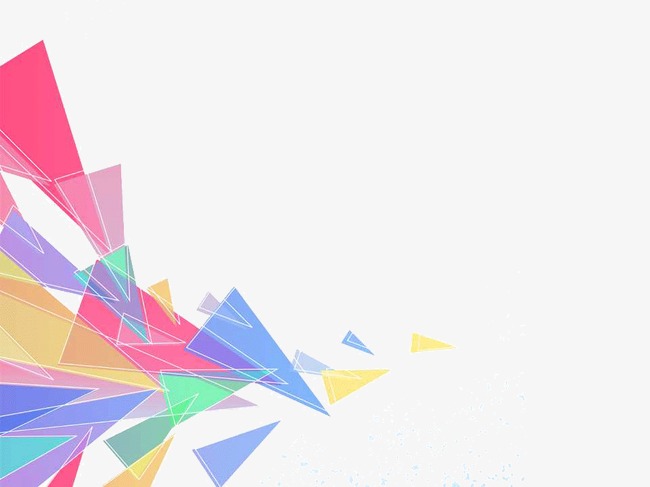 ยกย่องเชิดชูเกียรติบุคคลคุณธรรมต้นแบบ
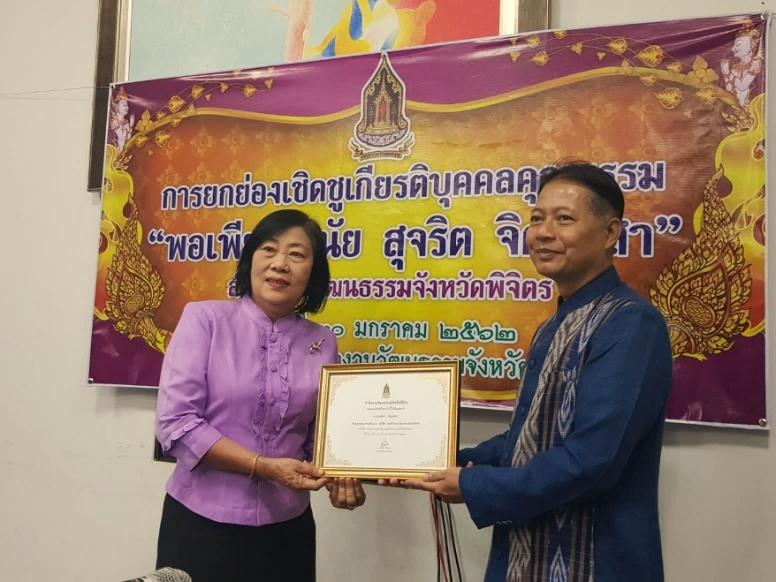 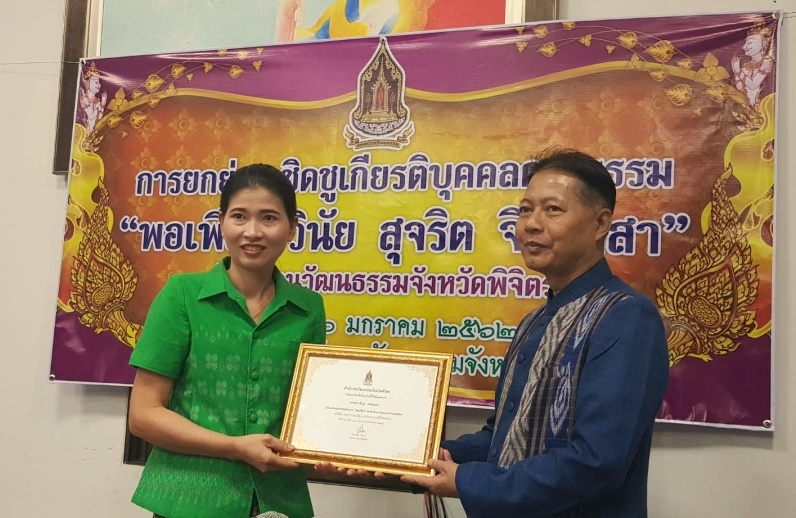 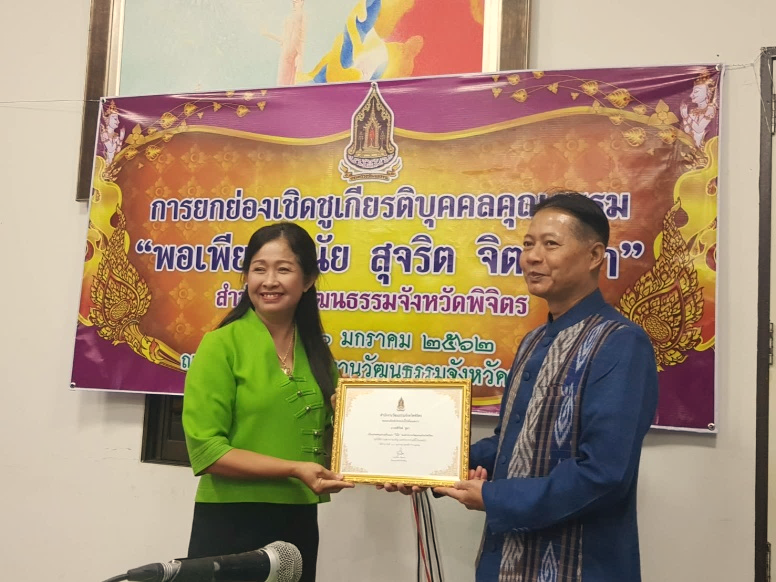 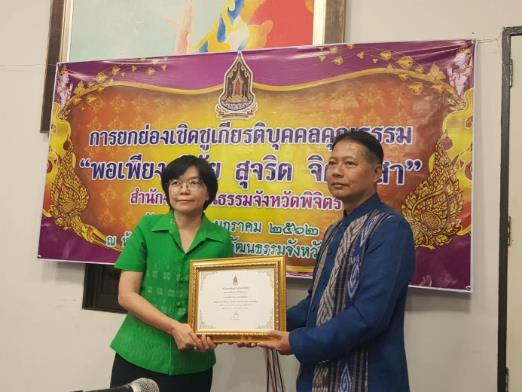 30
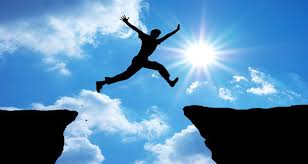 บทสรุป
31
31
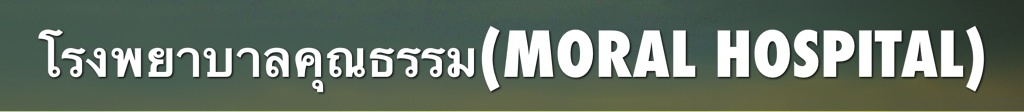 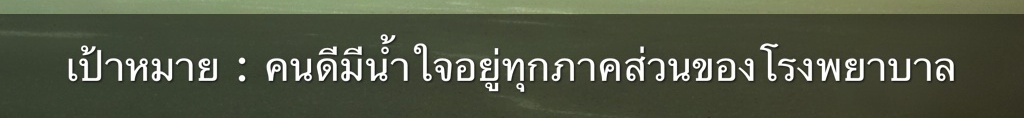 องค์ประกอบ
 ทุกภาคส่วนมีส่วนร่วม
 มีกระบวนการขับเคลื่อนกิจกรรมส่งเสริมความดีต่างๆ ทั้งภายในและภายนอก    ซึ่งนำไปสู่การปรับเปลี่ยนพฤติกรรมองค์กร 
 ให้บริการด้วยหัวใจความเป็นมนุษย์อย่างยั่งยืน
32
33
การบริหารจัดการในองค์กร
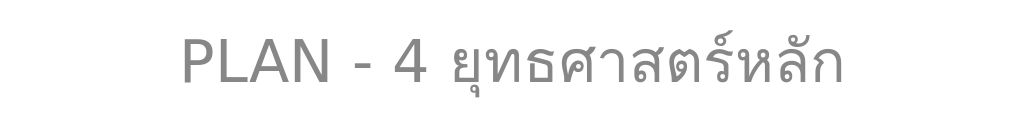 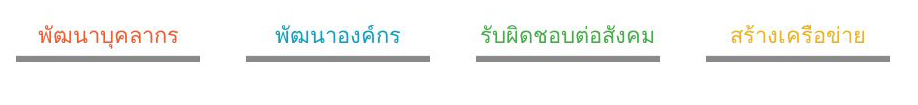 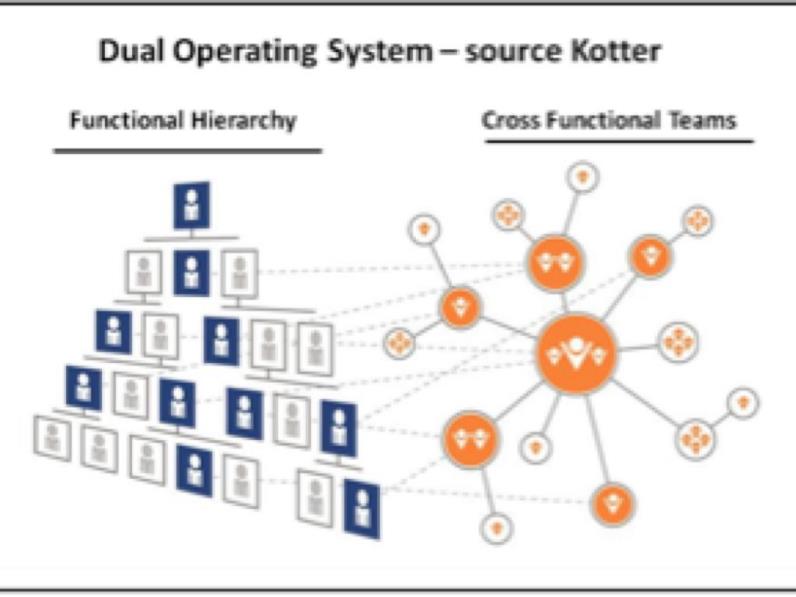 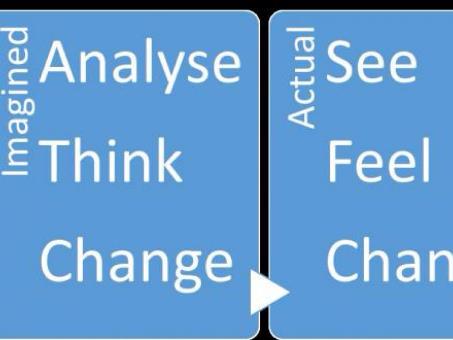 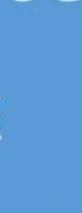 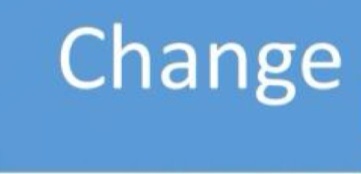 34
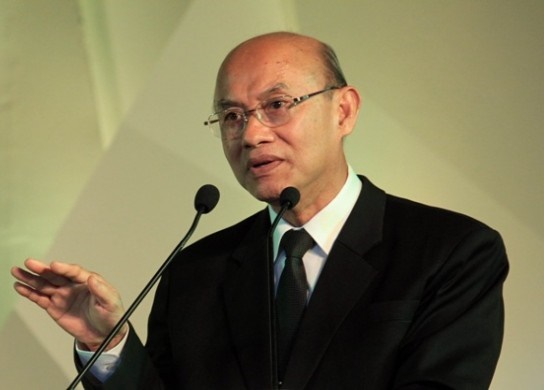 การพัฒนาที่ยั่งยืน
องค์กรคุณภาพ
ธรรมาภิบาล
รมณียสถาน
องค์กรคุณธรรม
35
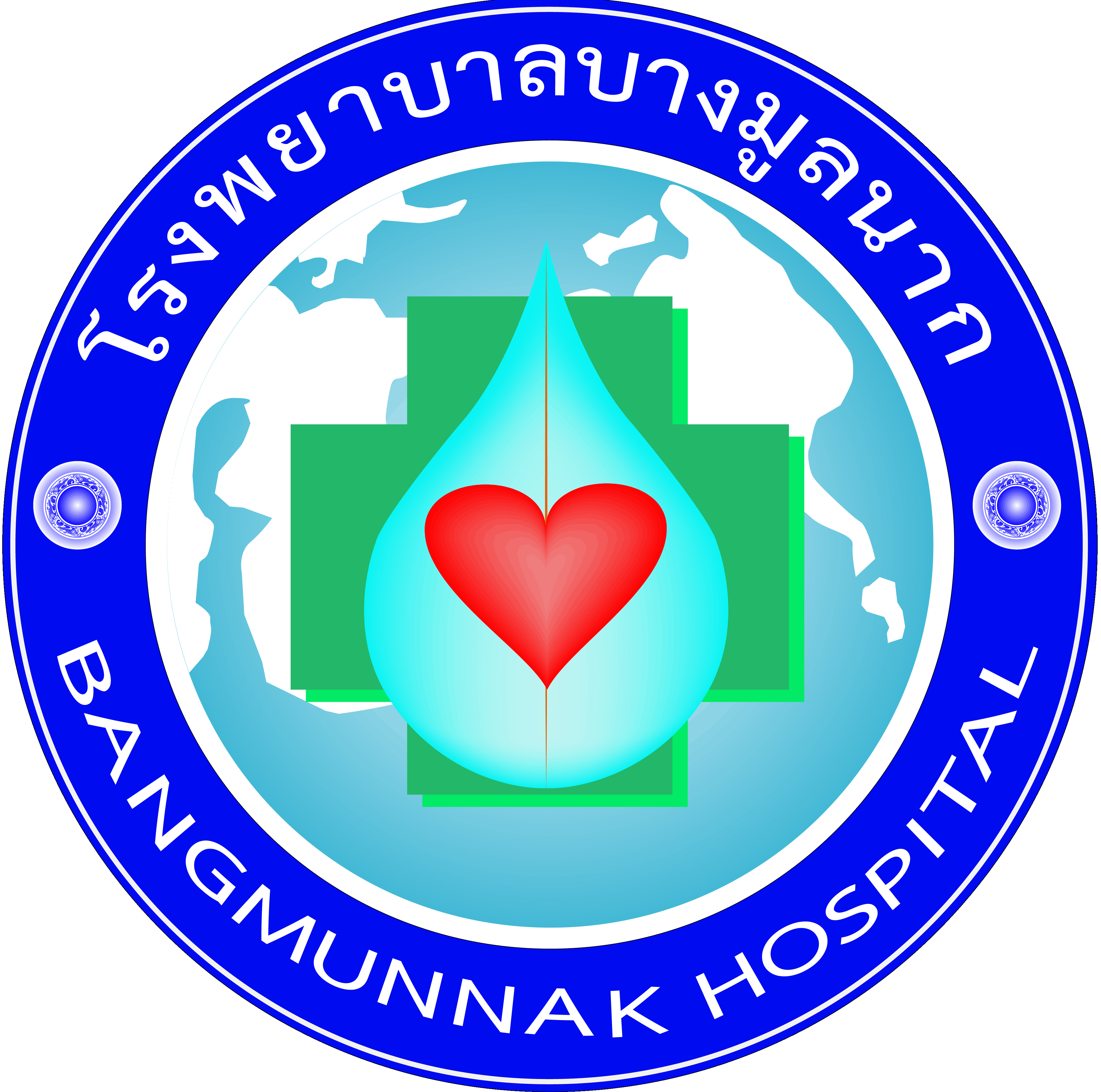 ภาพการขับเคลื่อนองค์กรคุณธรรม
เมตตา เสียสละ รับผิดชอบ
จังหวัด /ภาค
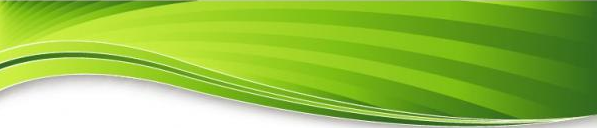 36
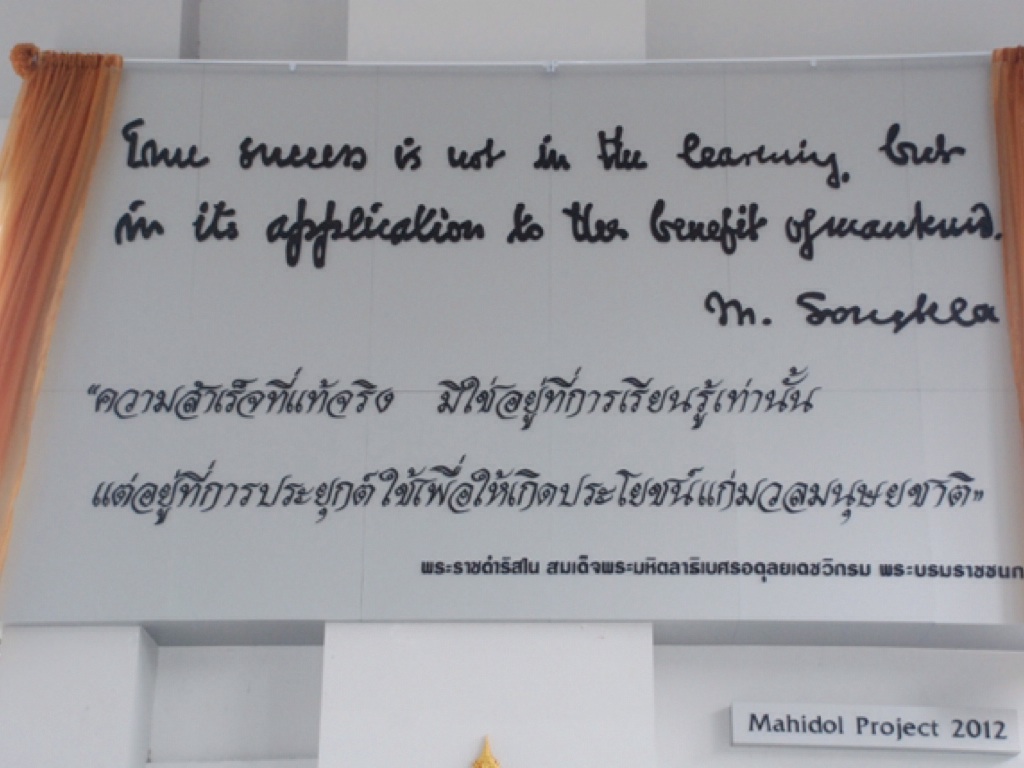 37